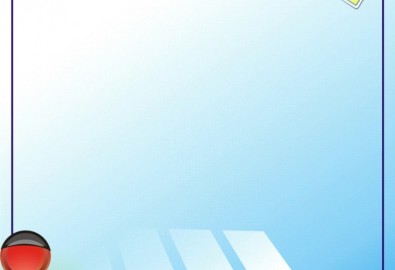 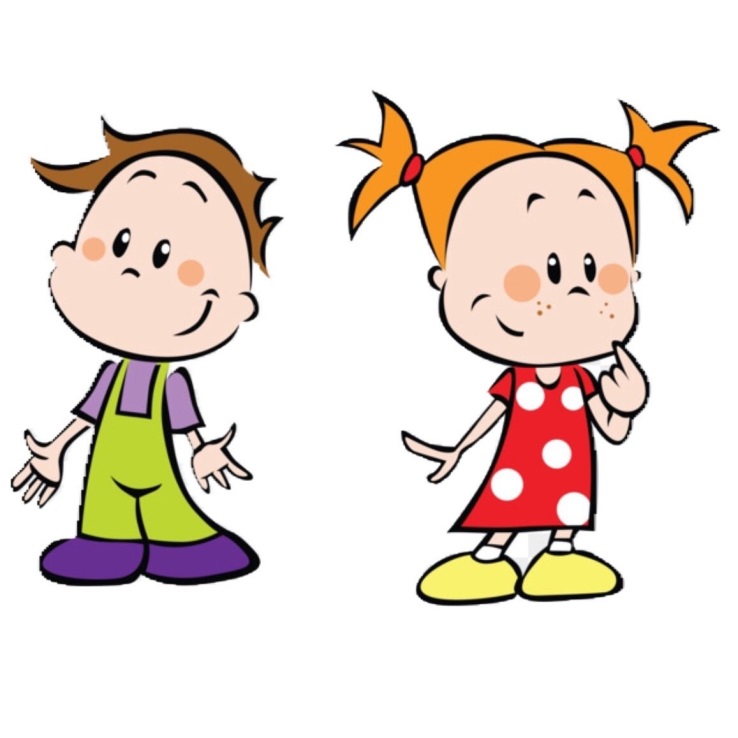 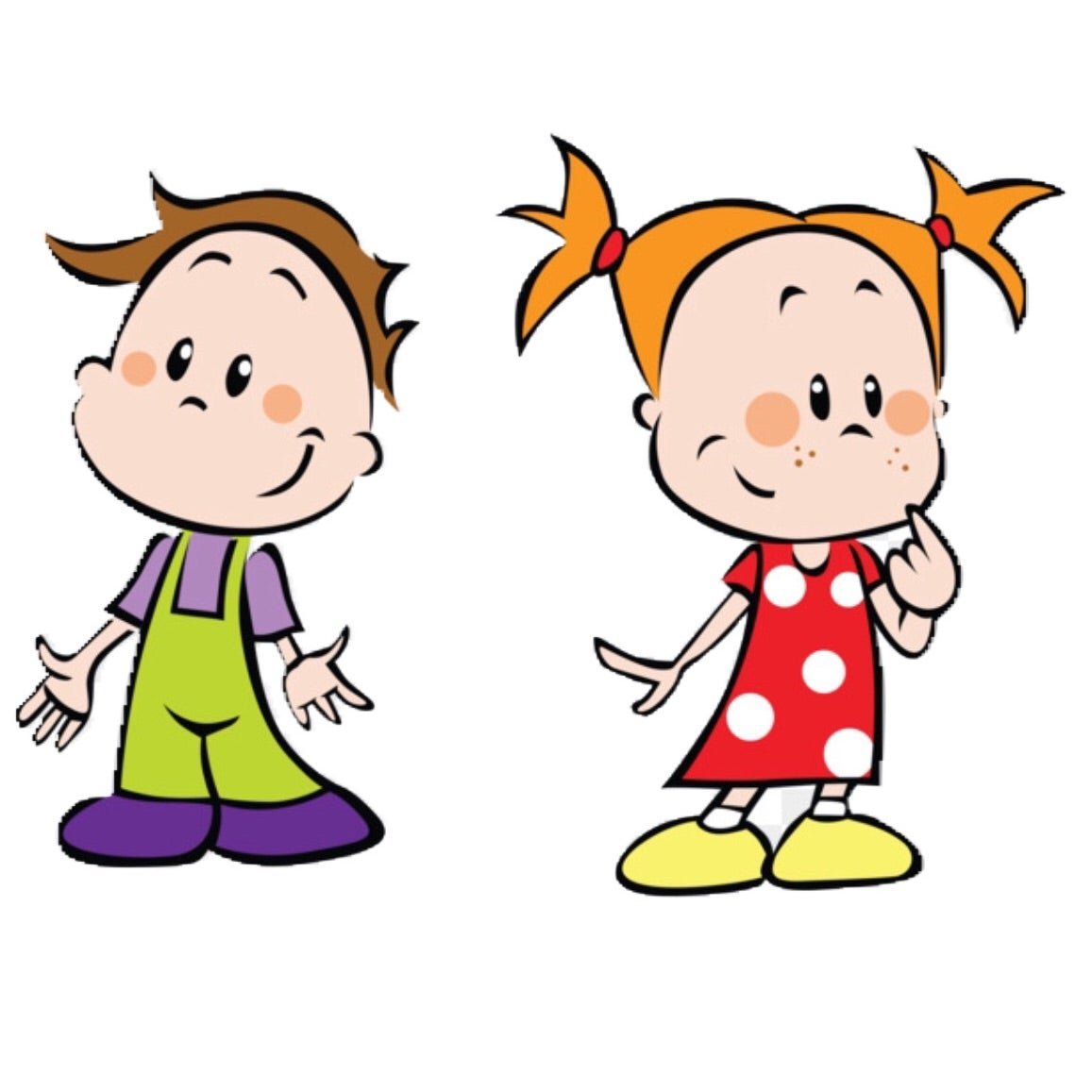 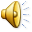 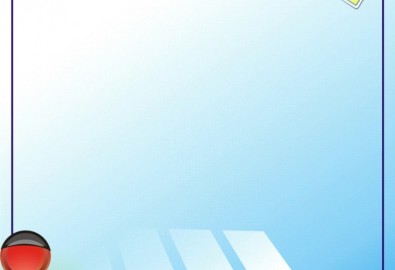 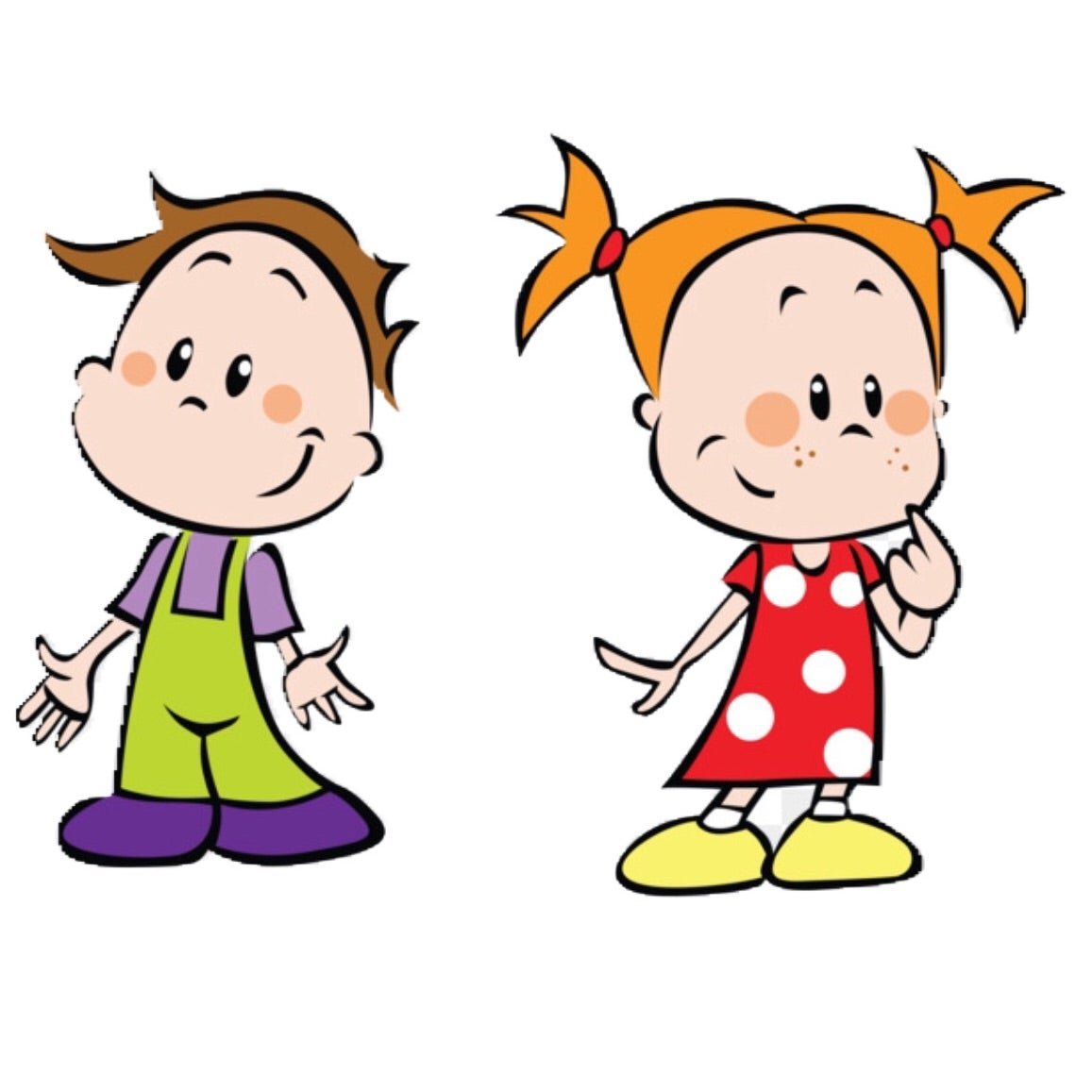 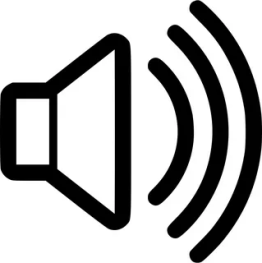 Дорога и ее элементы
Задание №1
Задание №2
Задание №3
Задание №4
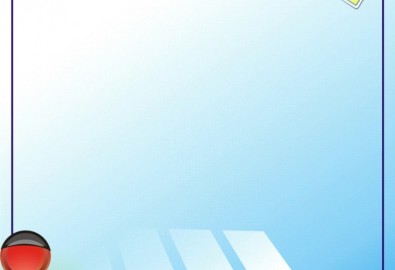 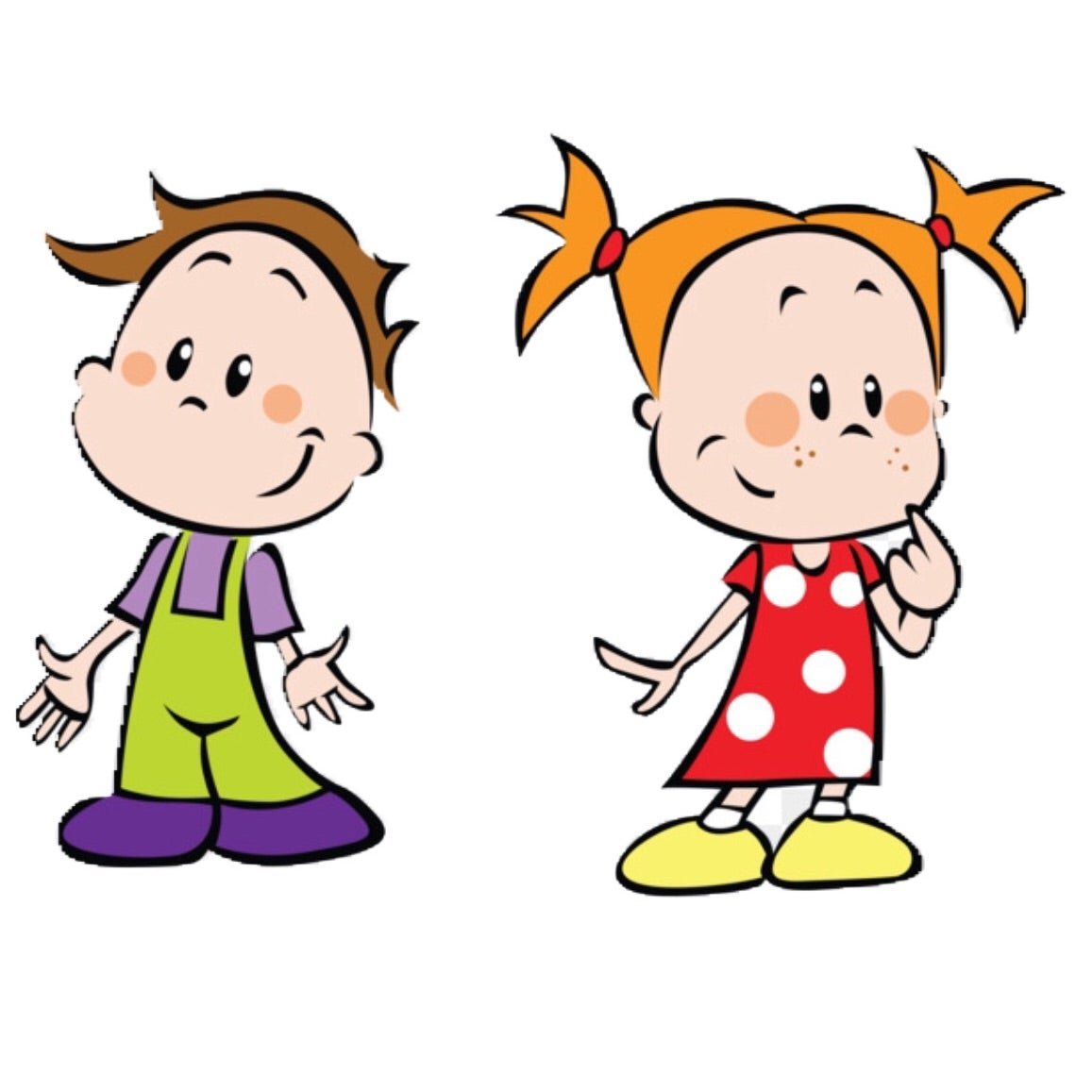 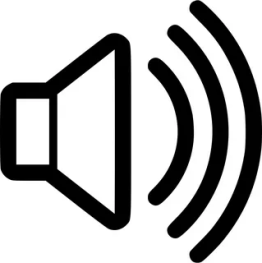 Что является дорогой?
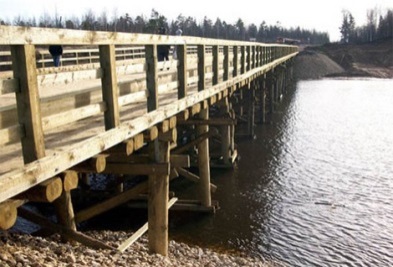 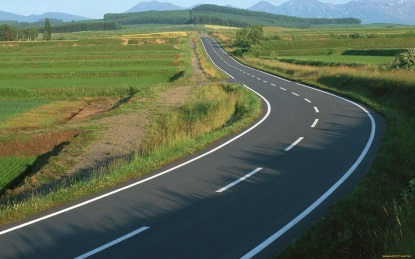 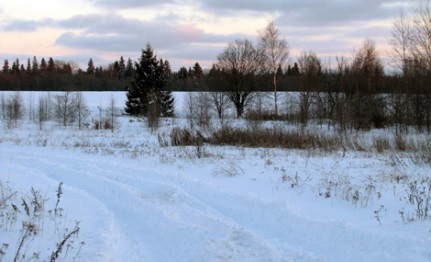 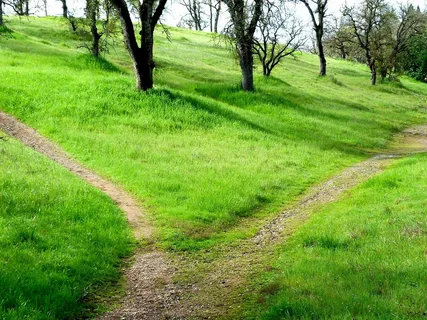 В начало
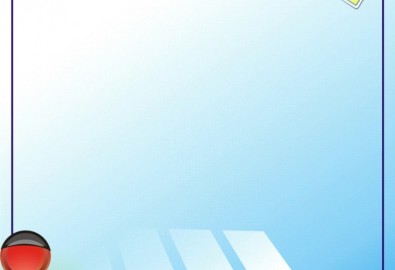 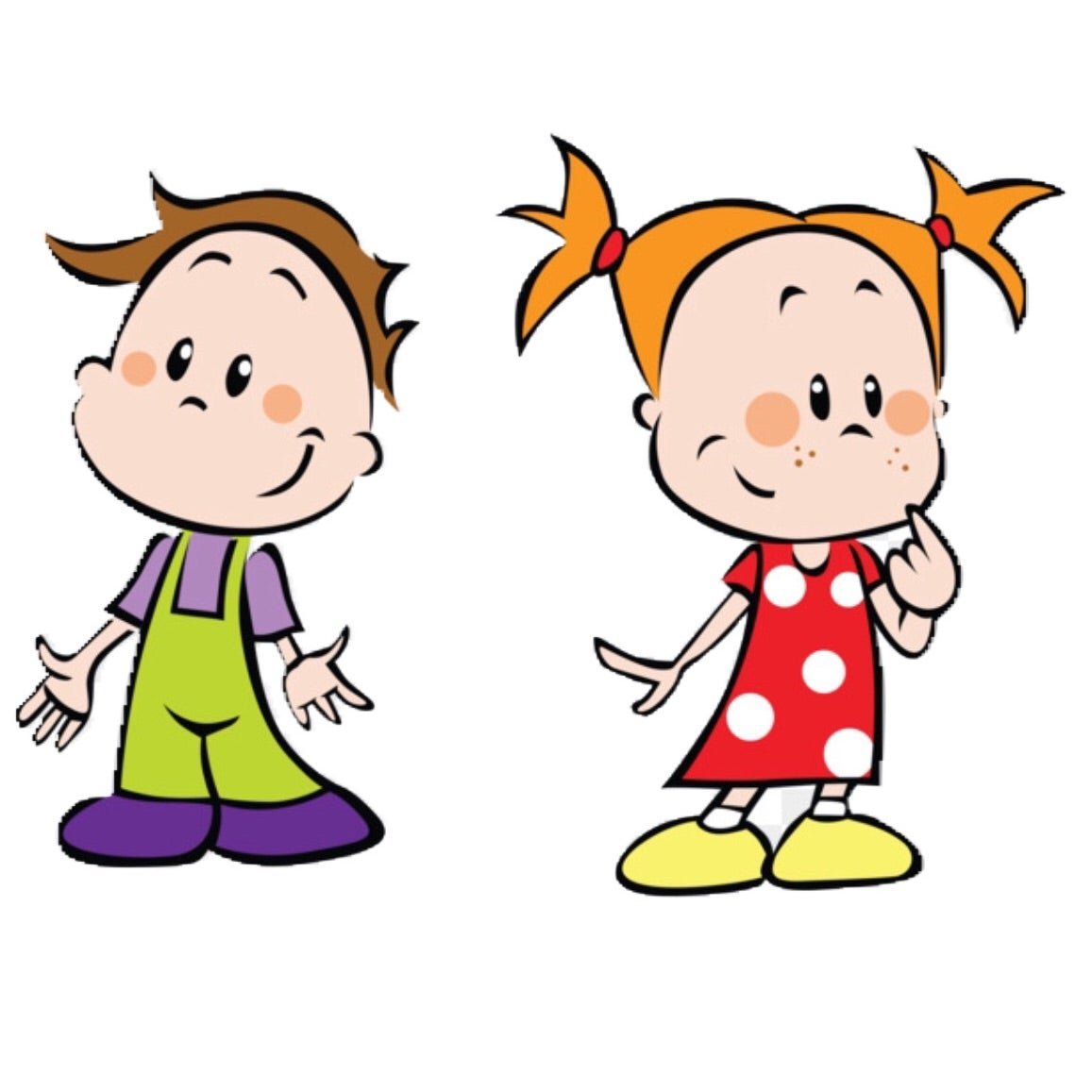 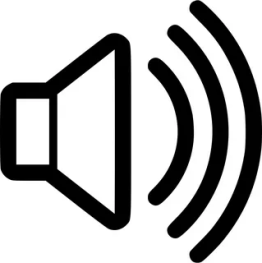 Что является дорогой?
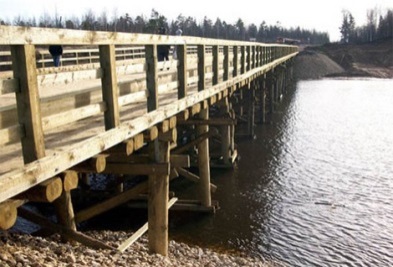 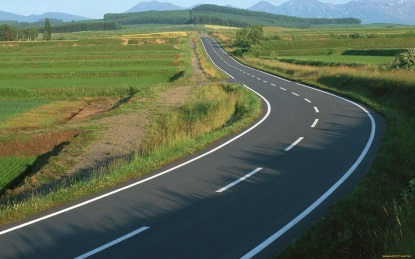 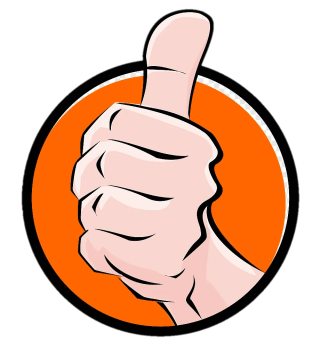 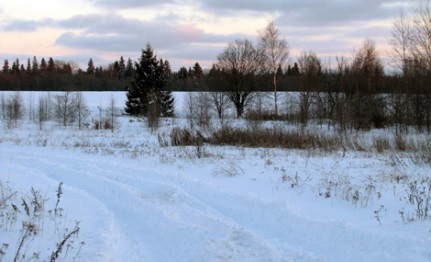 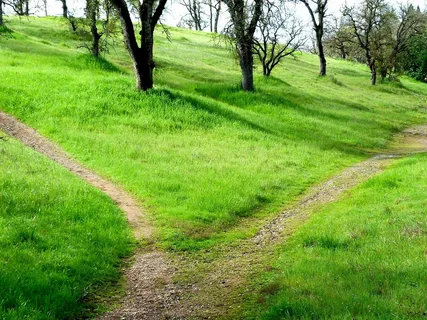 ЕЩЕ!
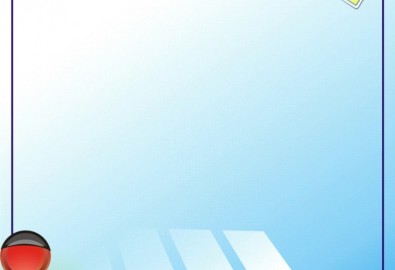 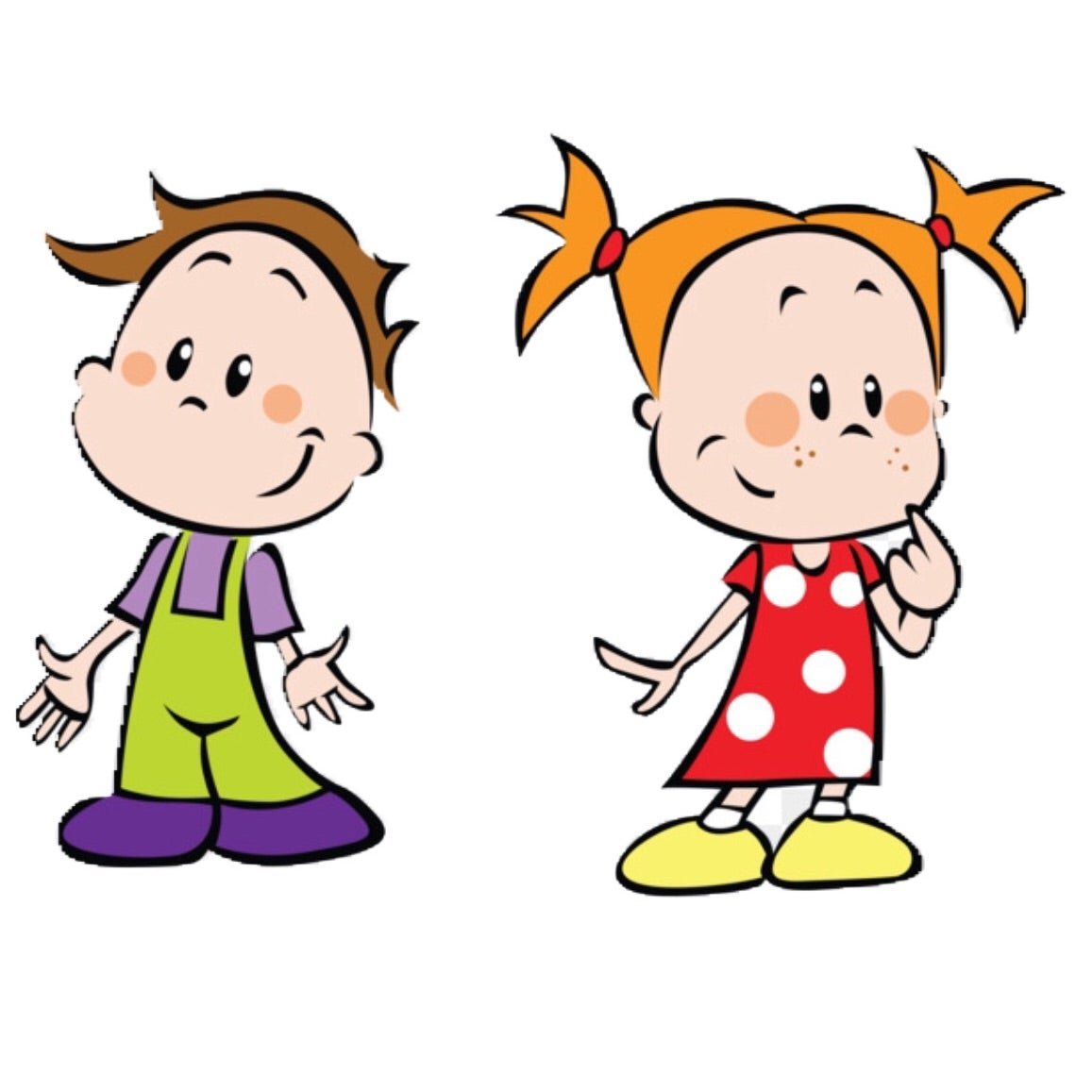 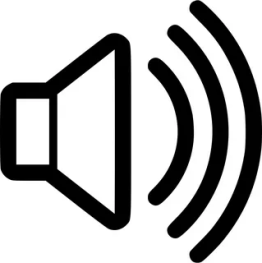 Что является дорогой?
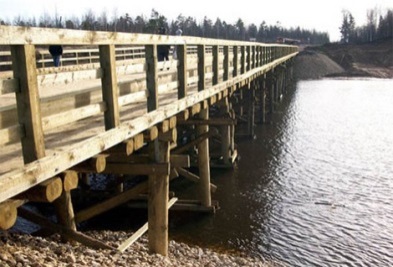 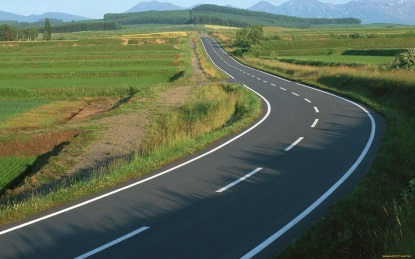 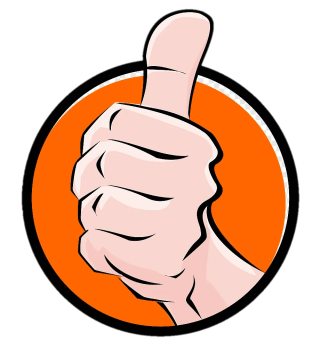 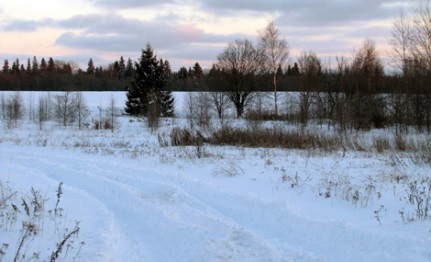 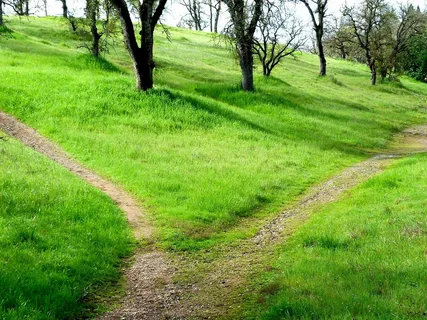 ЕЩЕ!
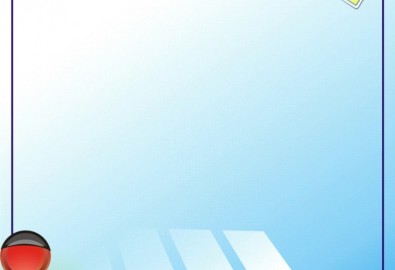 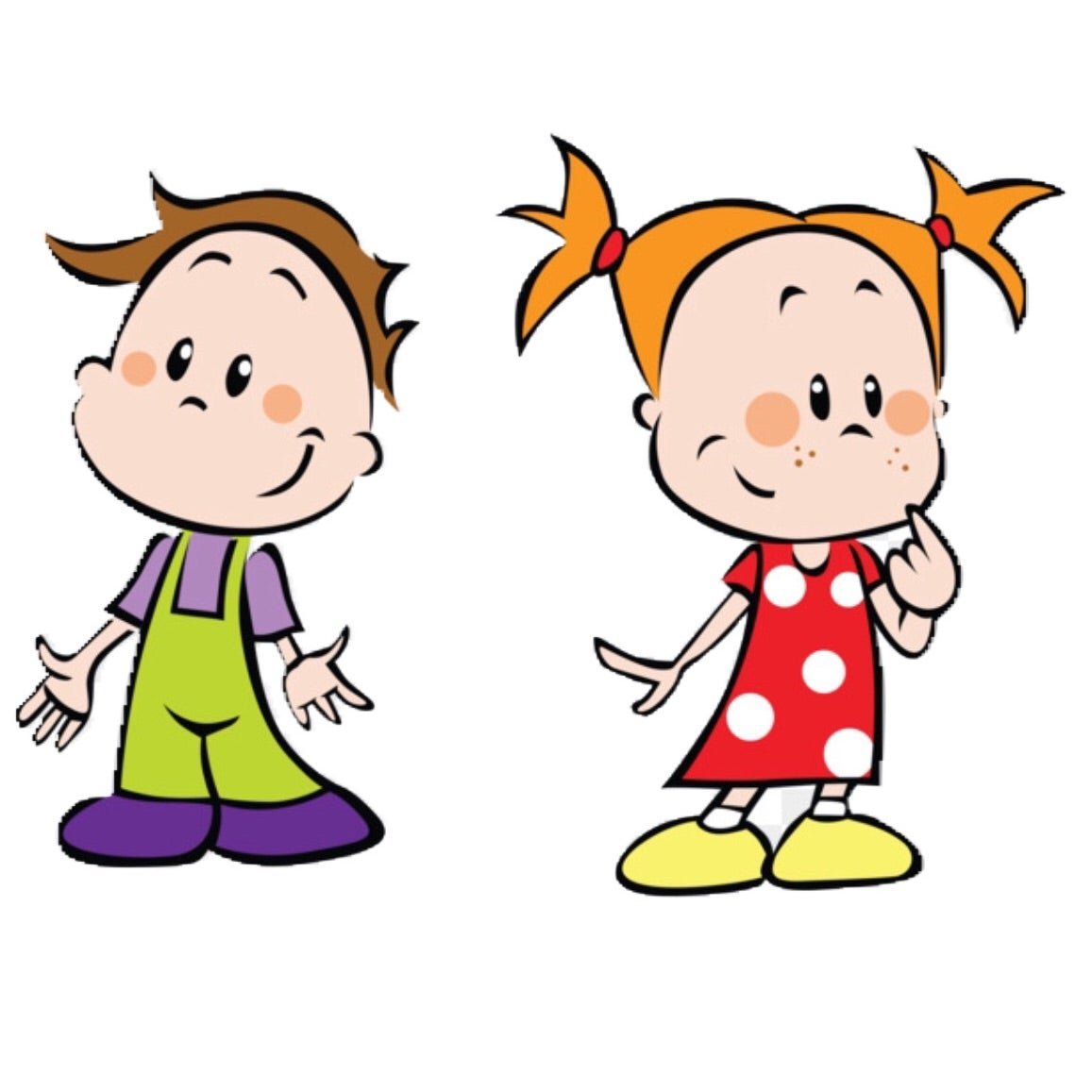 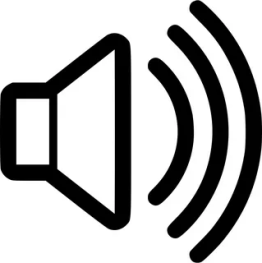 Что является дорогой?
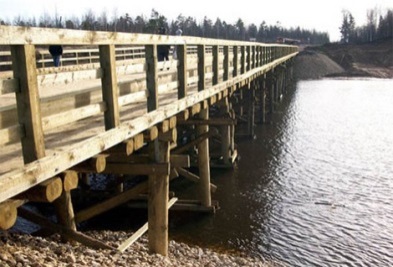 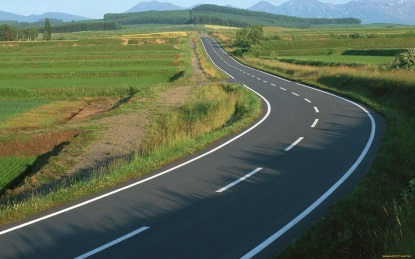 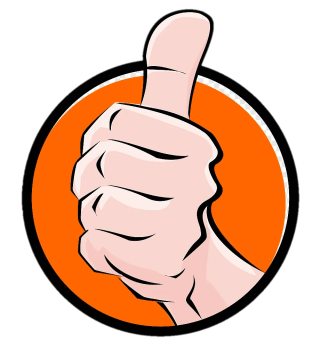 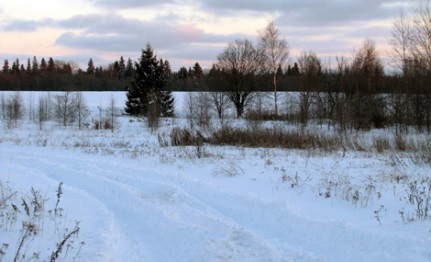 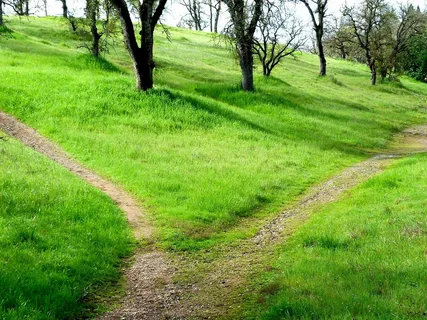 ЕЩЕ!
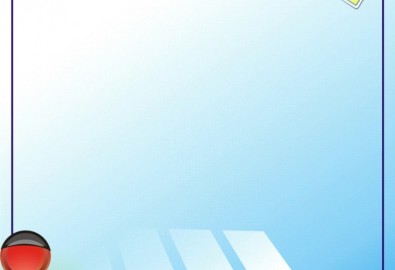 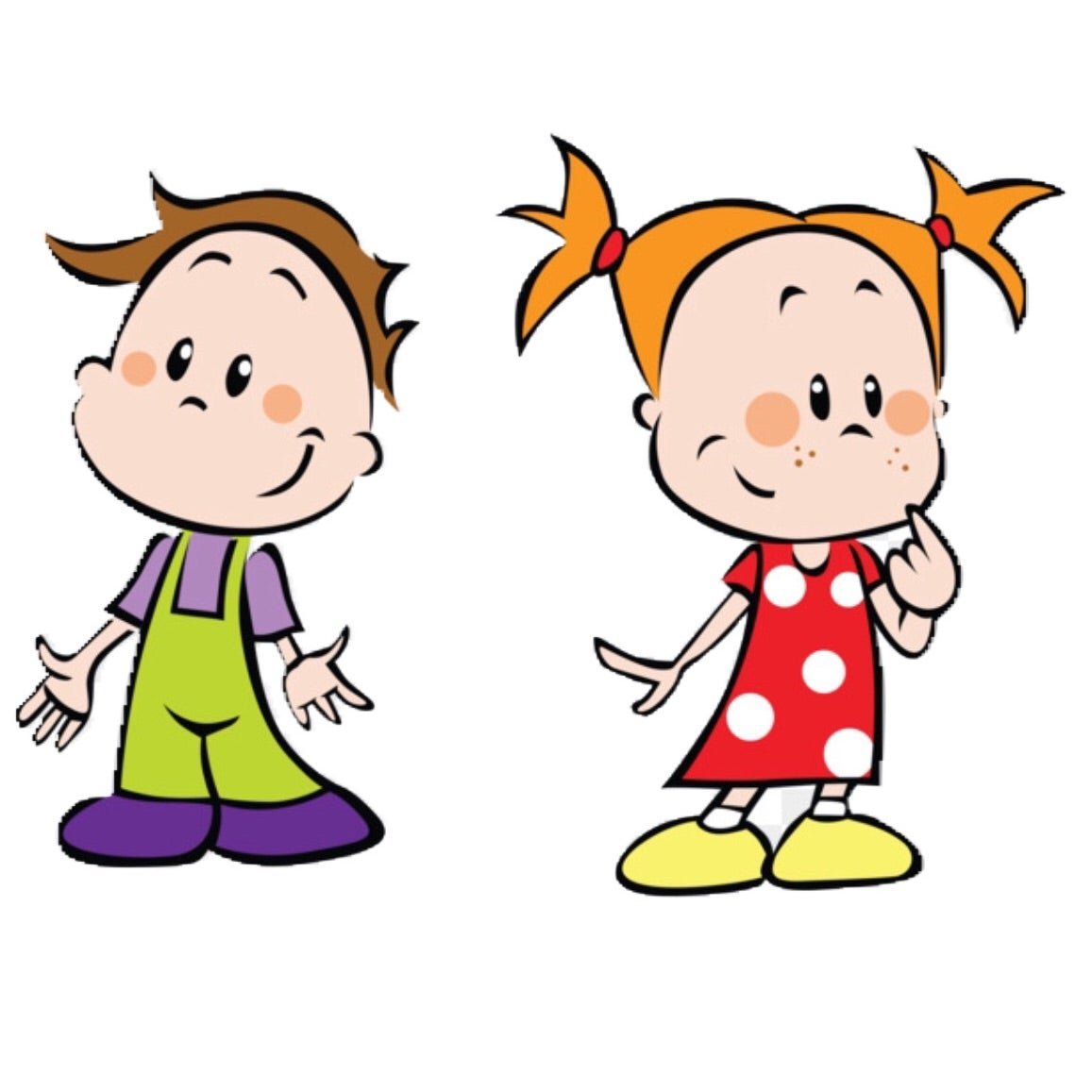 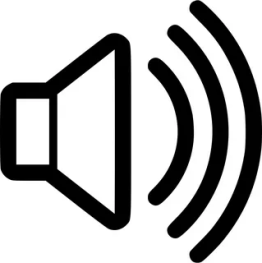 Что является дорогой?
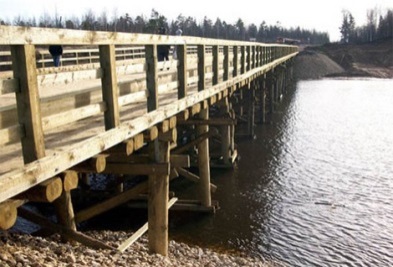 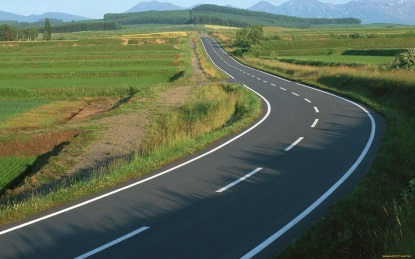 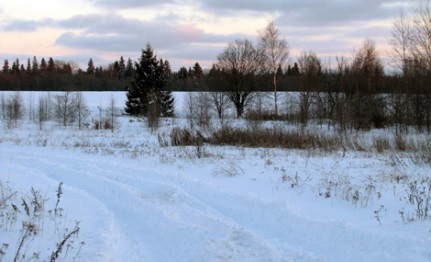 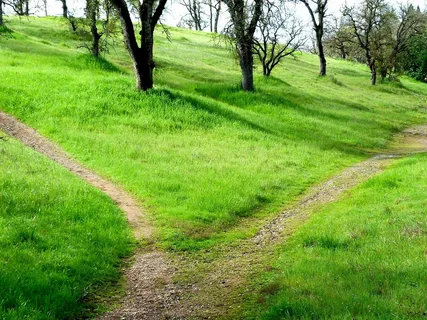 ЕЩЕ!
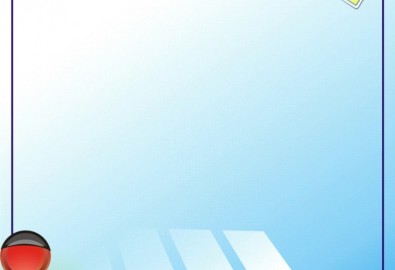 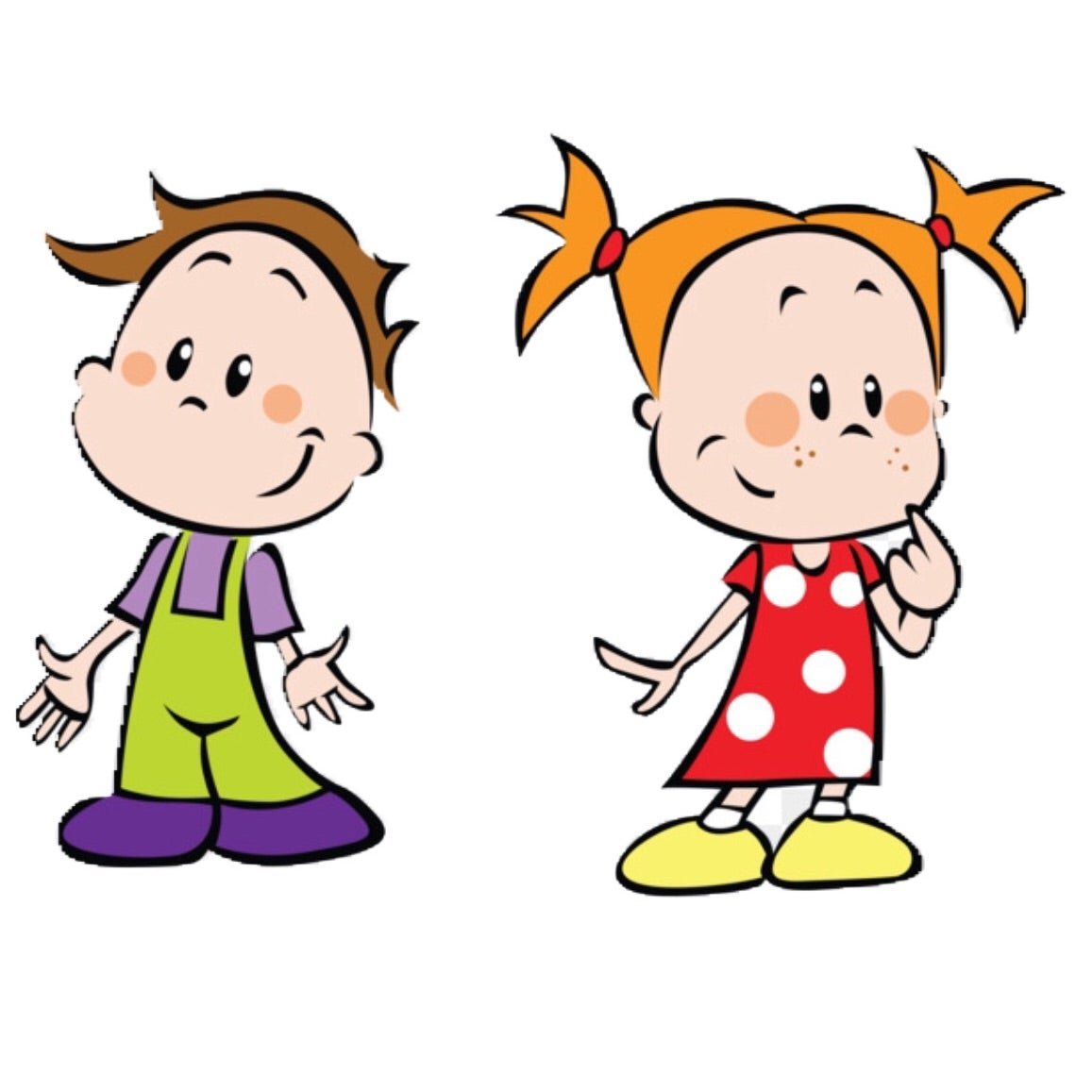 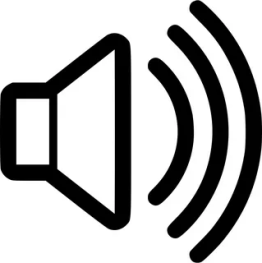 Что является дорогой?
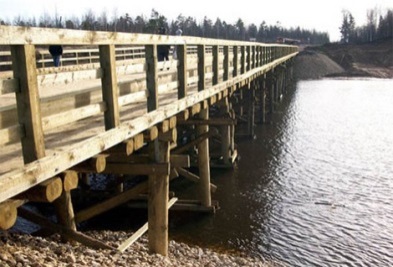 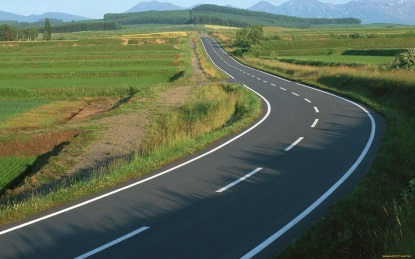 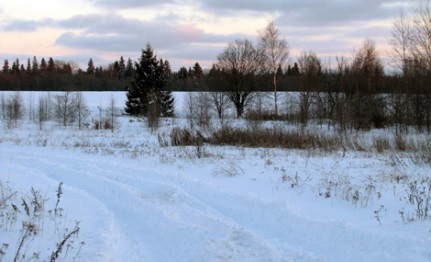 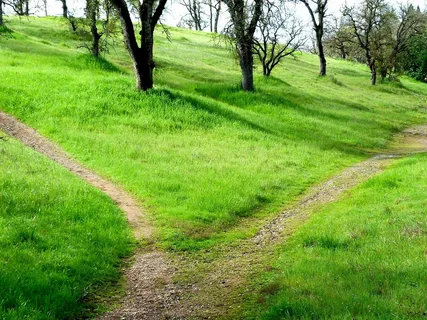 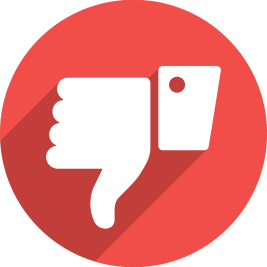 ЕЩЕ!
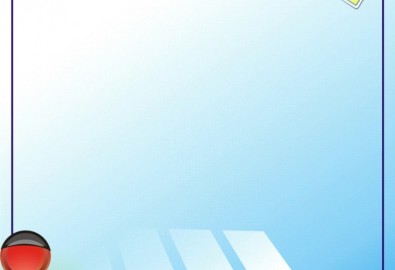 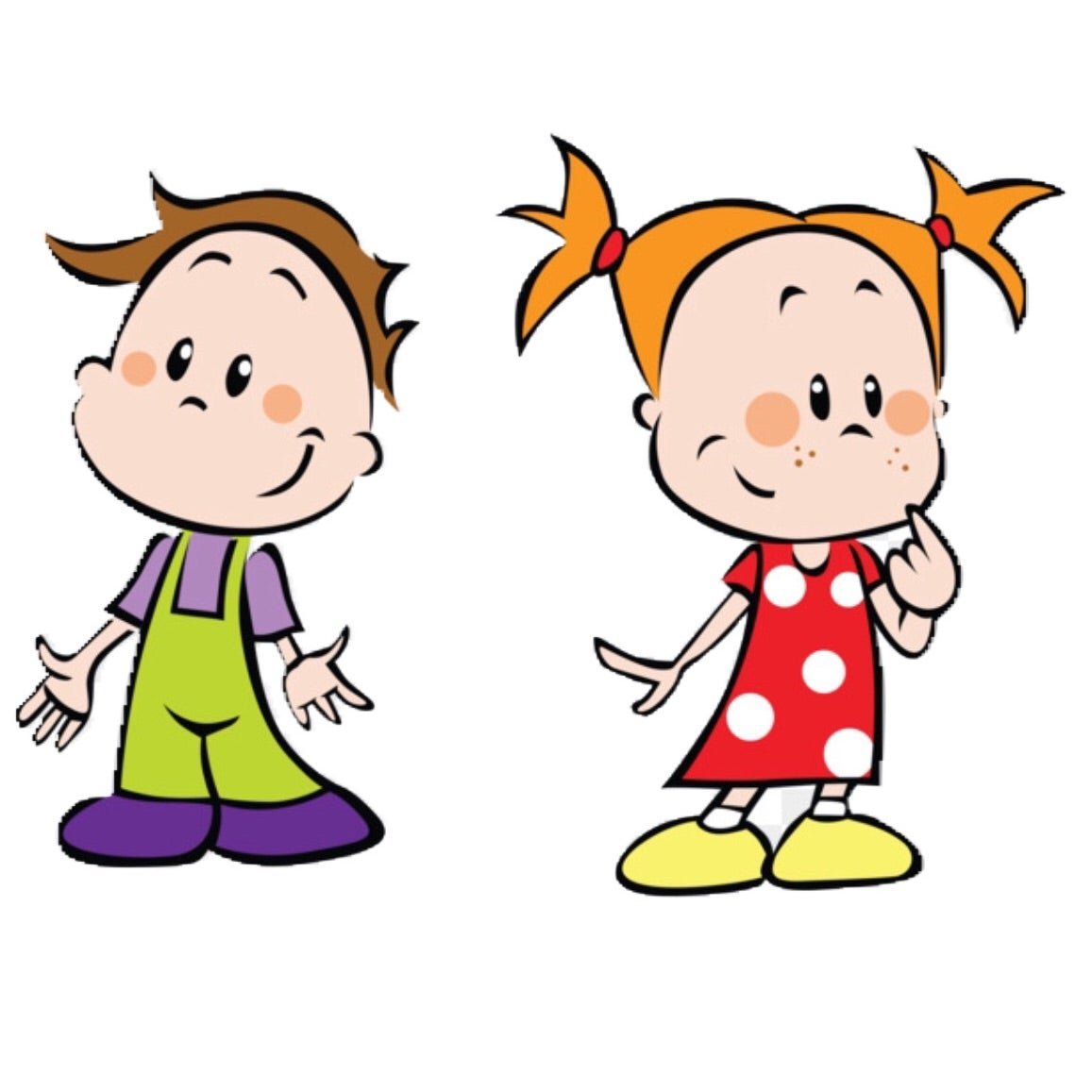 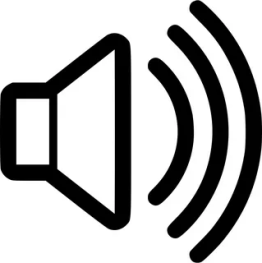 Что является дорогой?
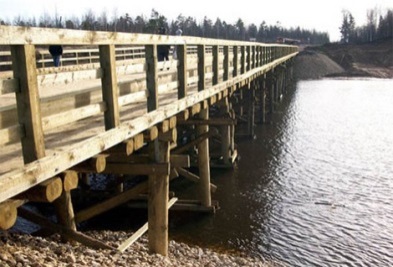 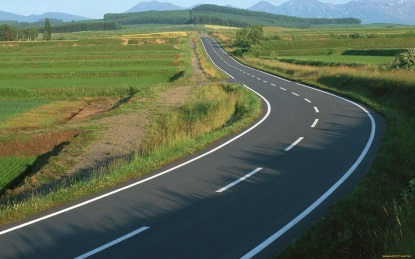 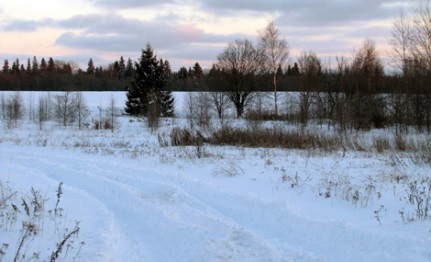 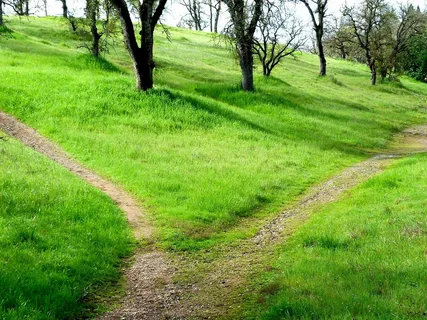 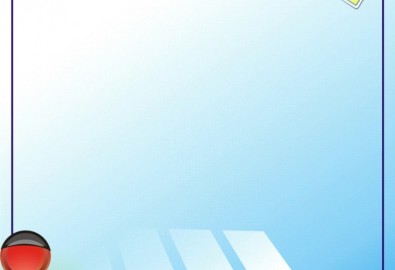 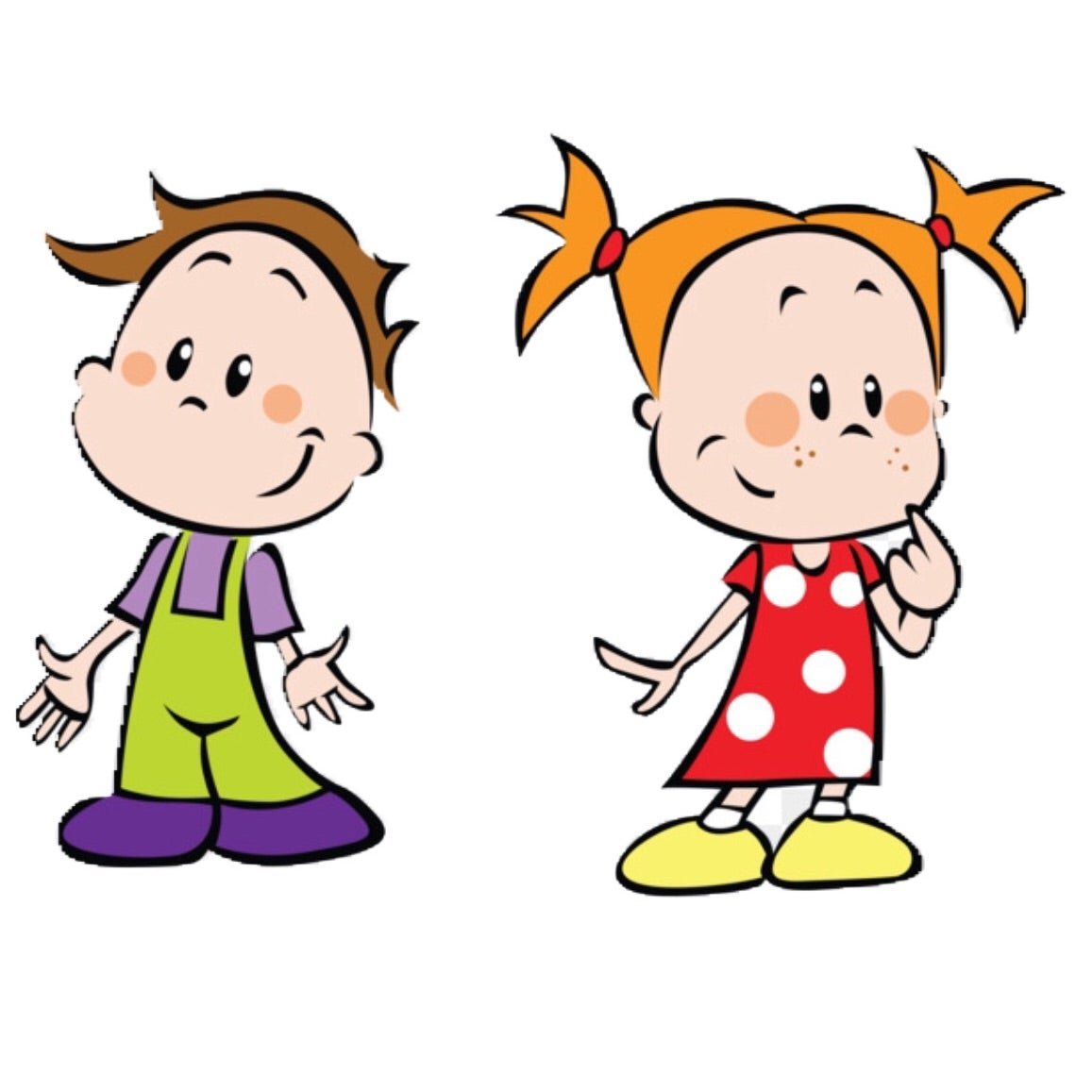 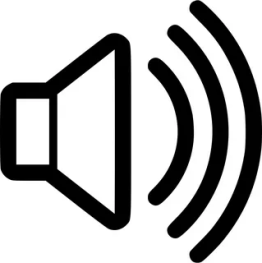 Что является дорогой?
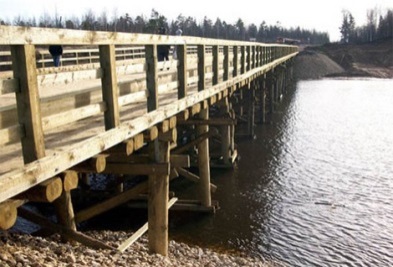 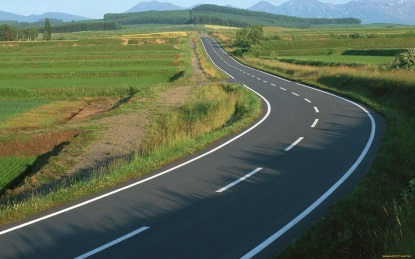 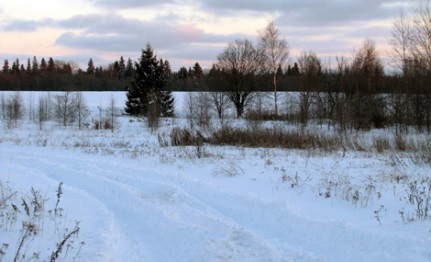 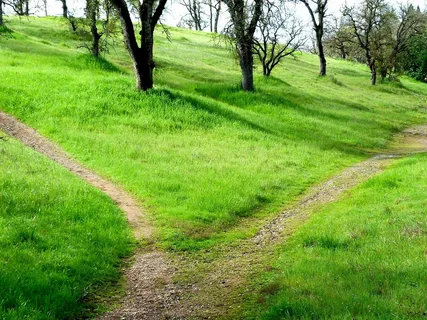 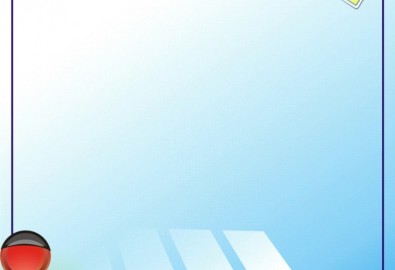 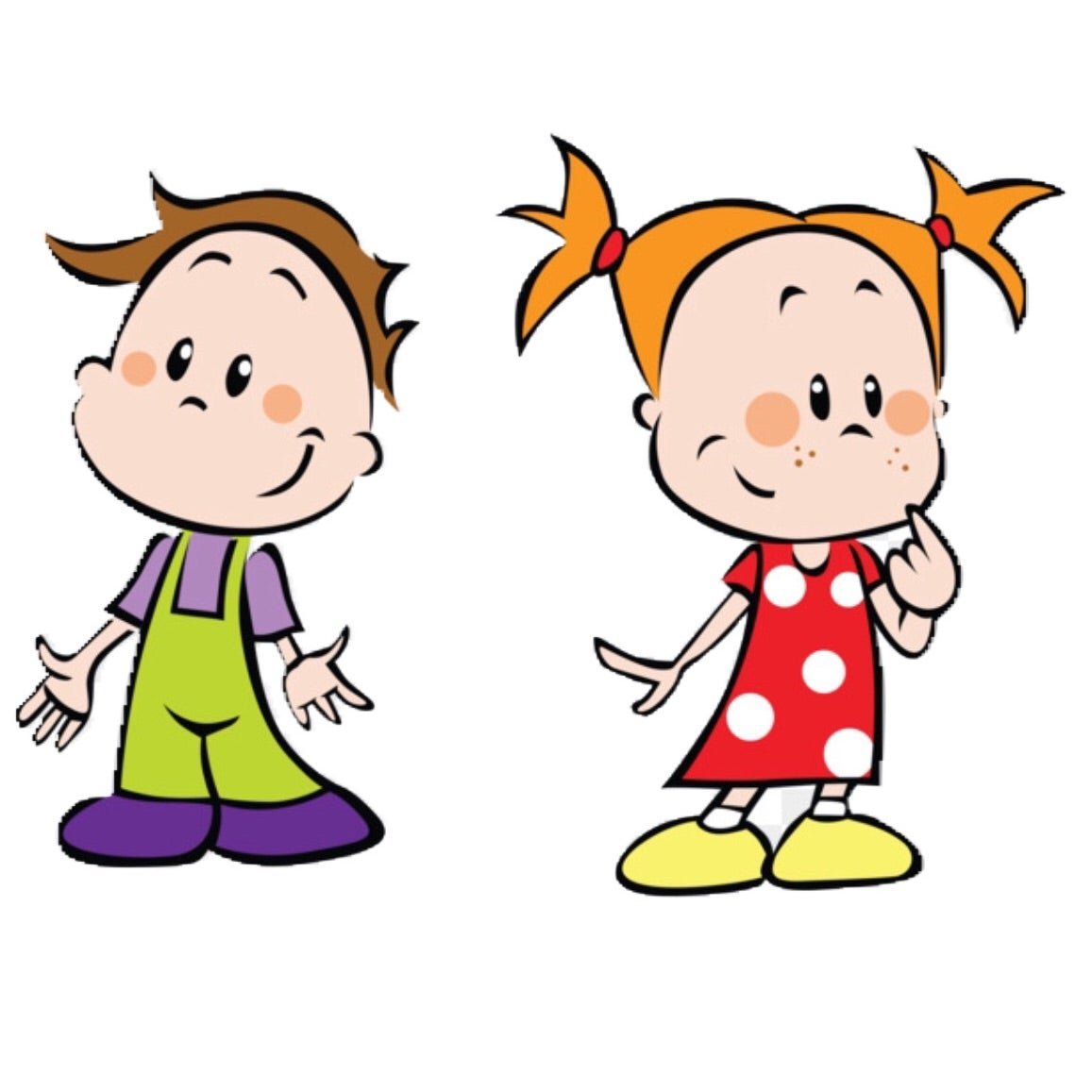 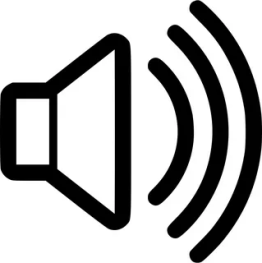 Какие элементы дорожного движения 
предназначены для мальчика Вити?
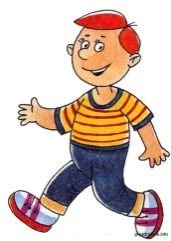 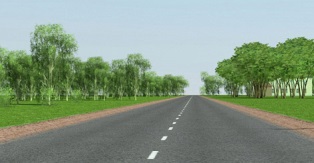 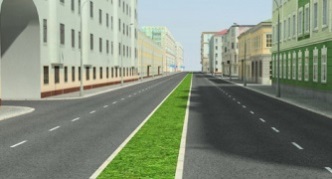 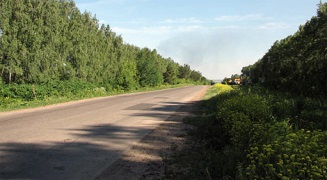 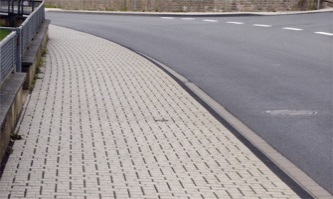 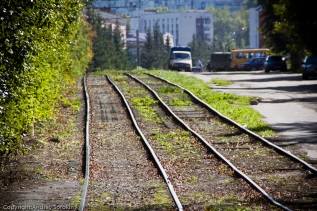 В начало
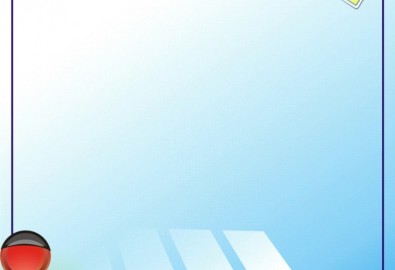 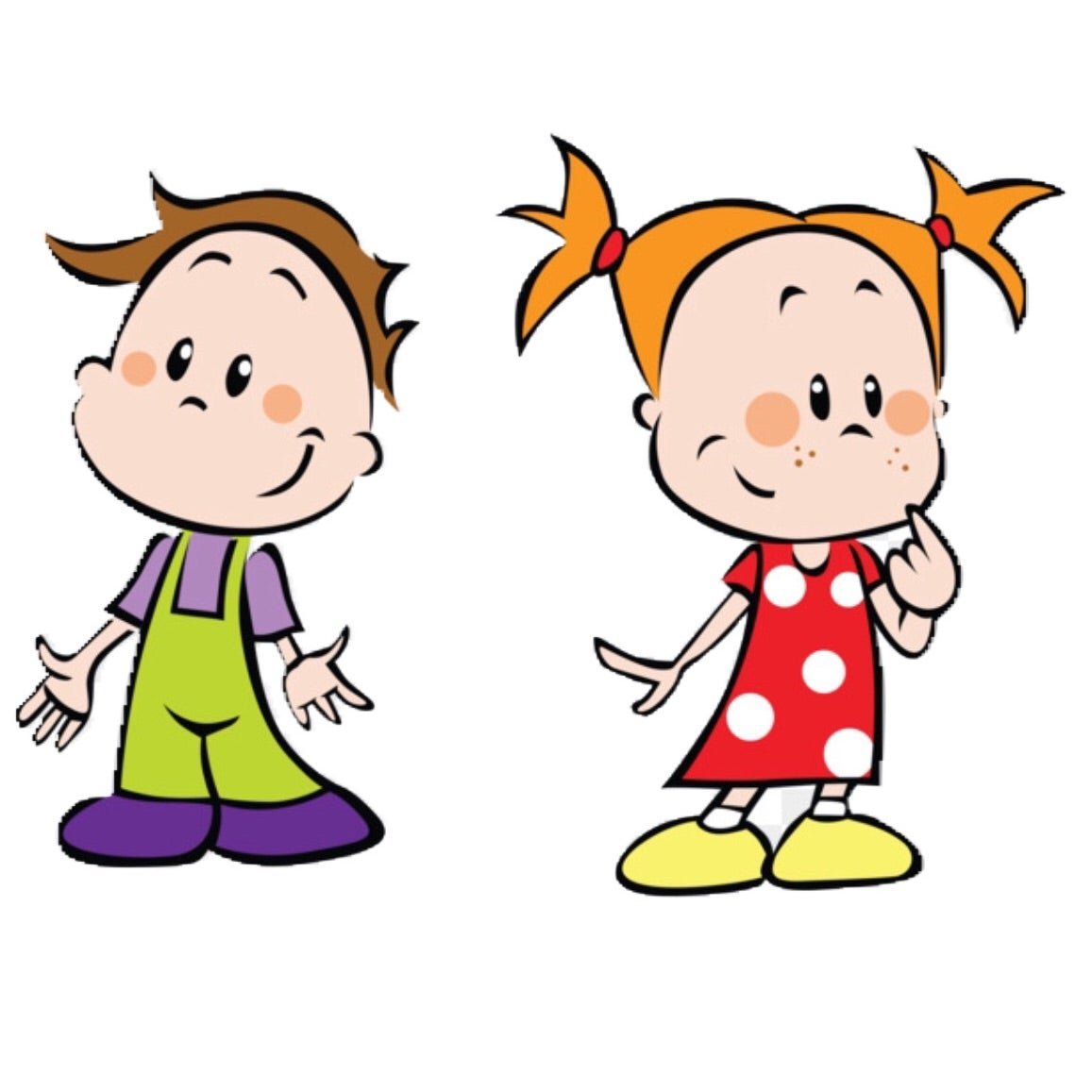 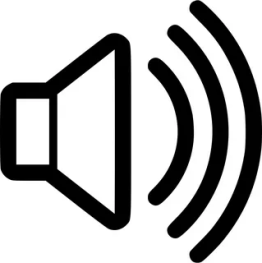 Для каких транспортных средств 
и участников дорожного движения 
предназначены элементы дороги?
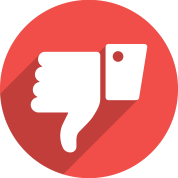 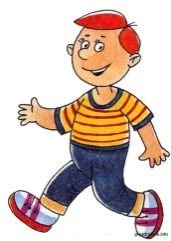 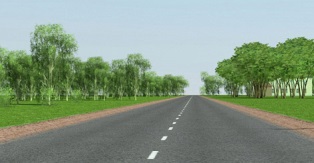 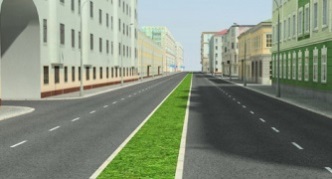 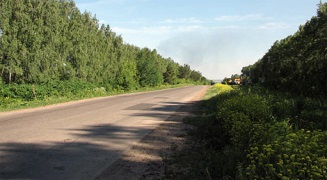 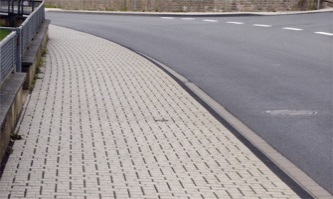 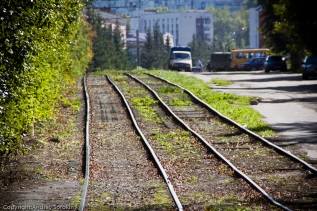 ЕЩЕ!
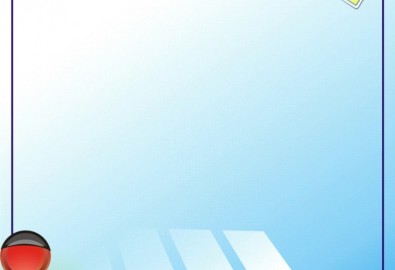 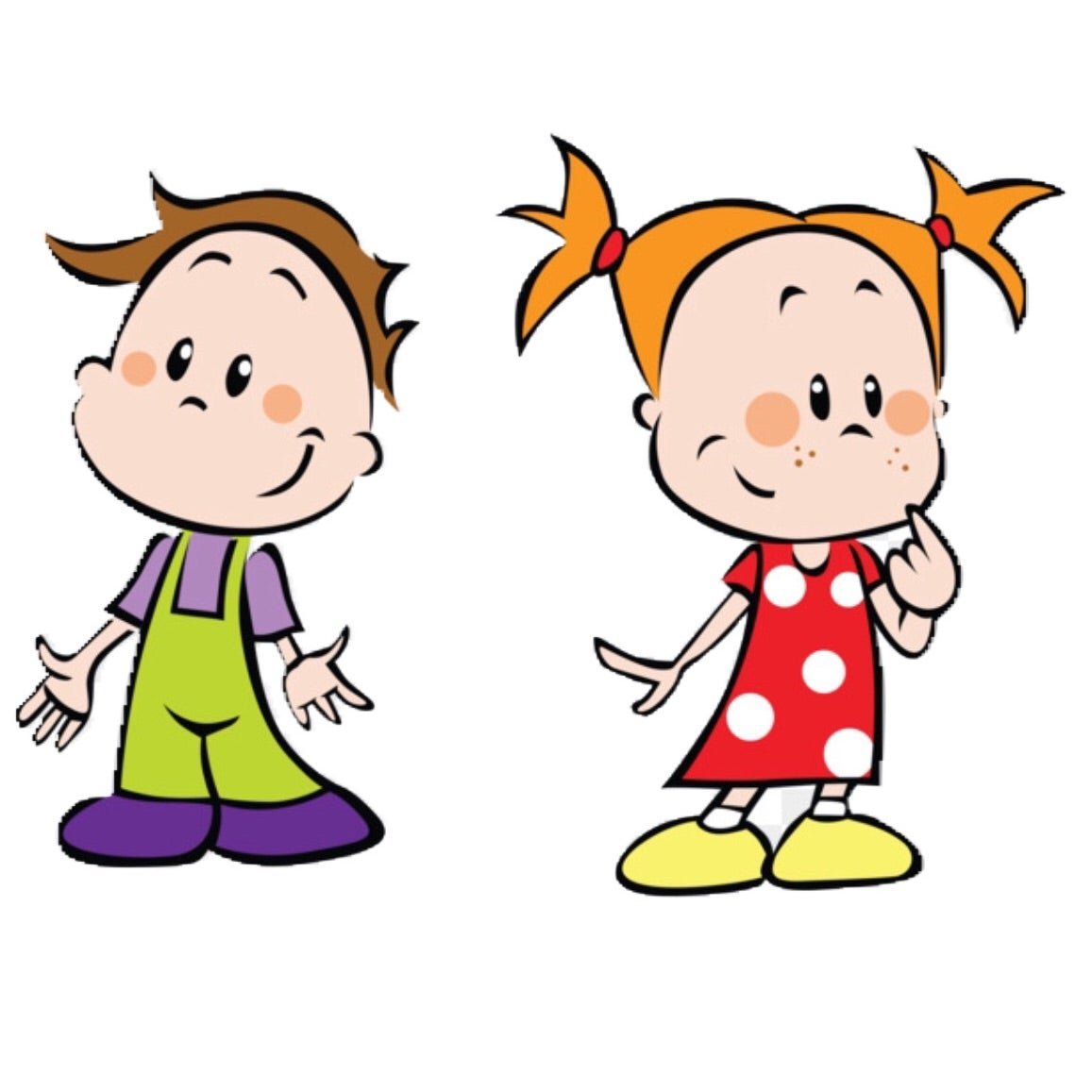 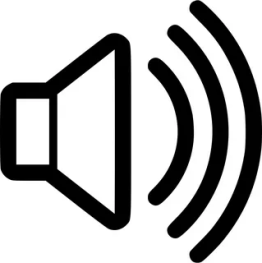 Для каких транспортных средств 
и участников дорожного движения 
предназначены элементы дороги?
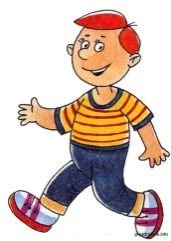 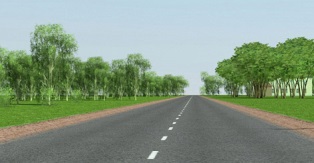 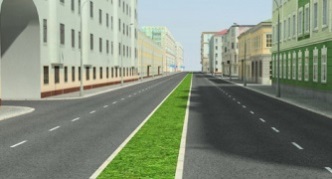 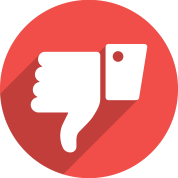 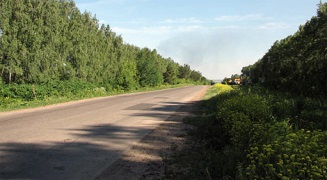 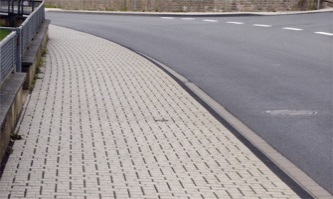 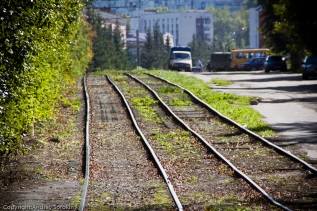 ЕЩЕ!
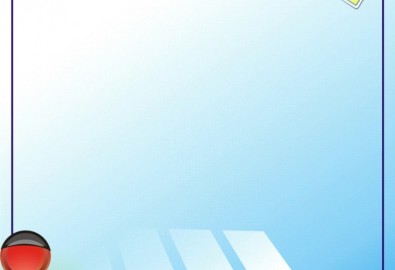 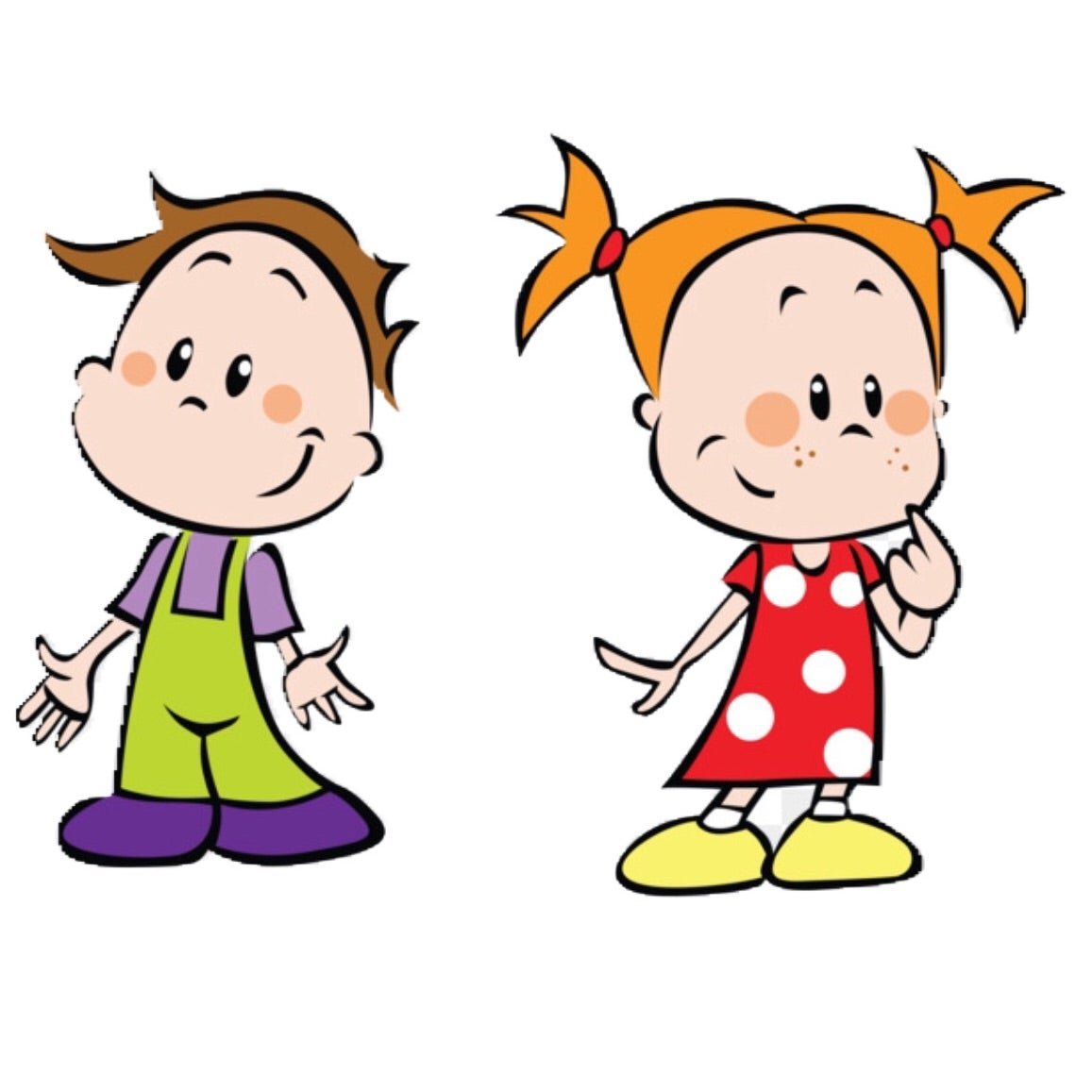 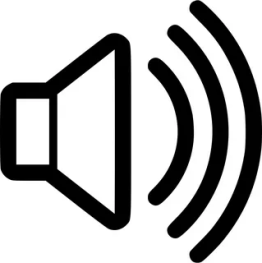 Для каких транспортных средств 
и участников дорожного движения 
предназначены элементы дороги?
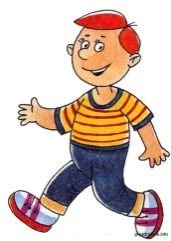 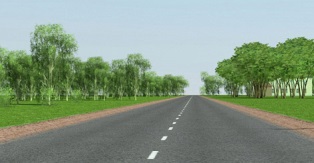 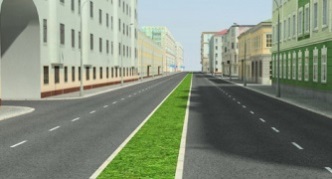 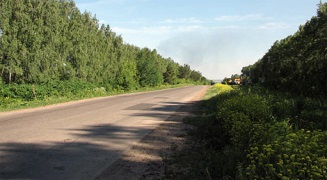 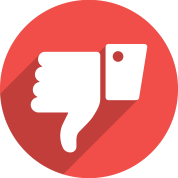 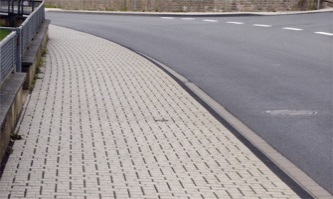 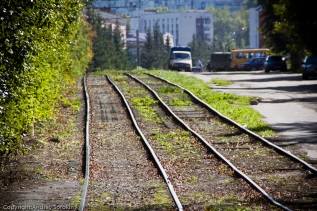 ЕЩЕ!
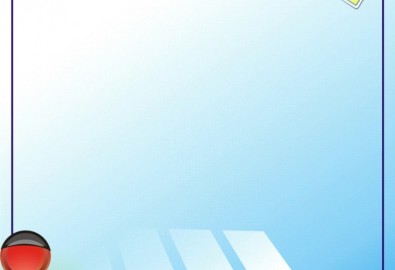 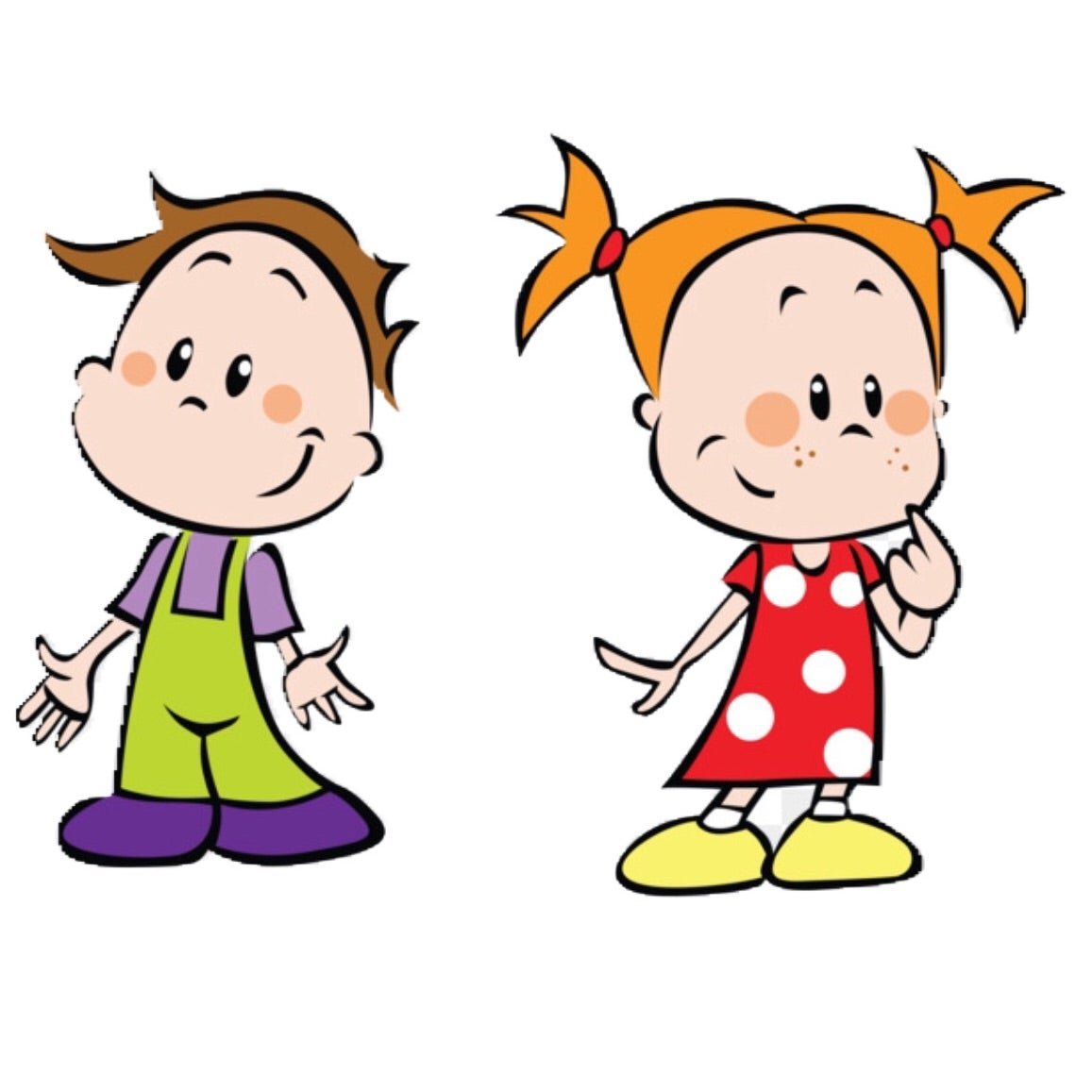 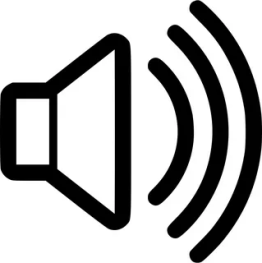 Для каких транспортных средств 
и участников дорожного движения 
предназначены элементы дороги?
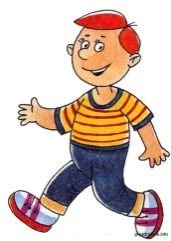 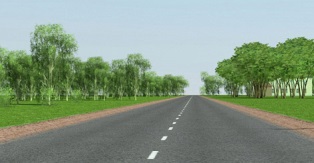 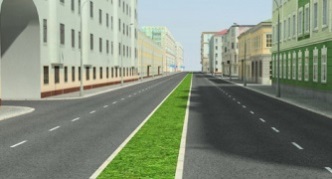 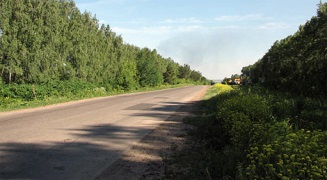 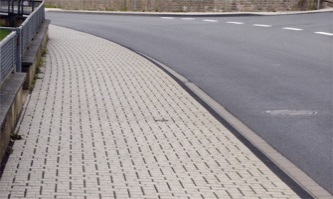 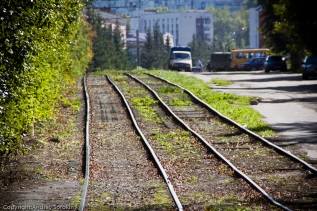 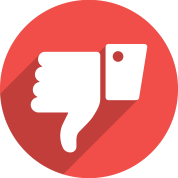 ЕЩЕ!
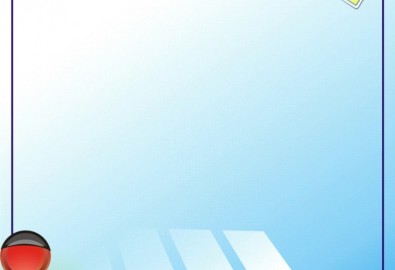 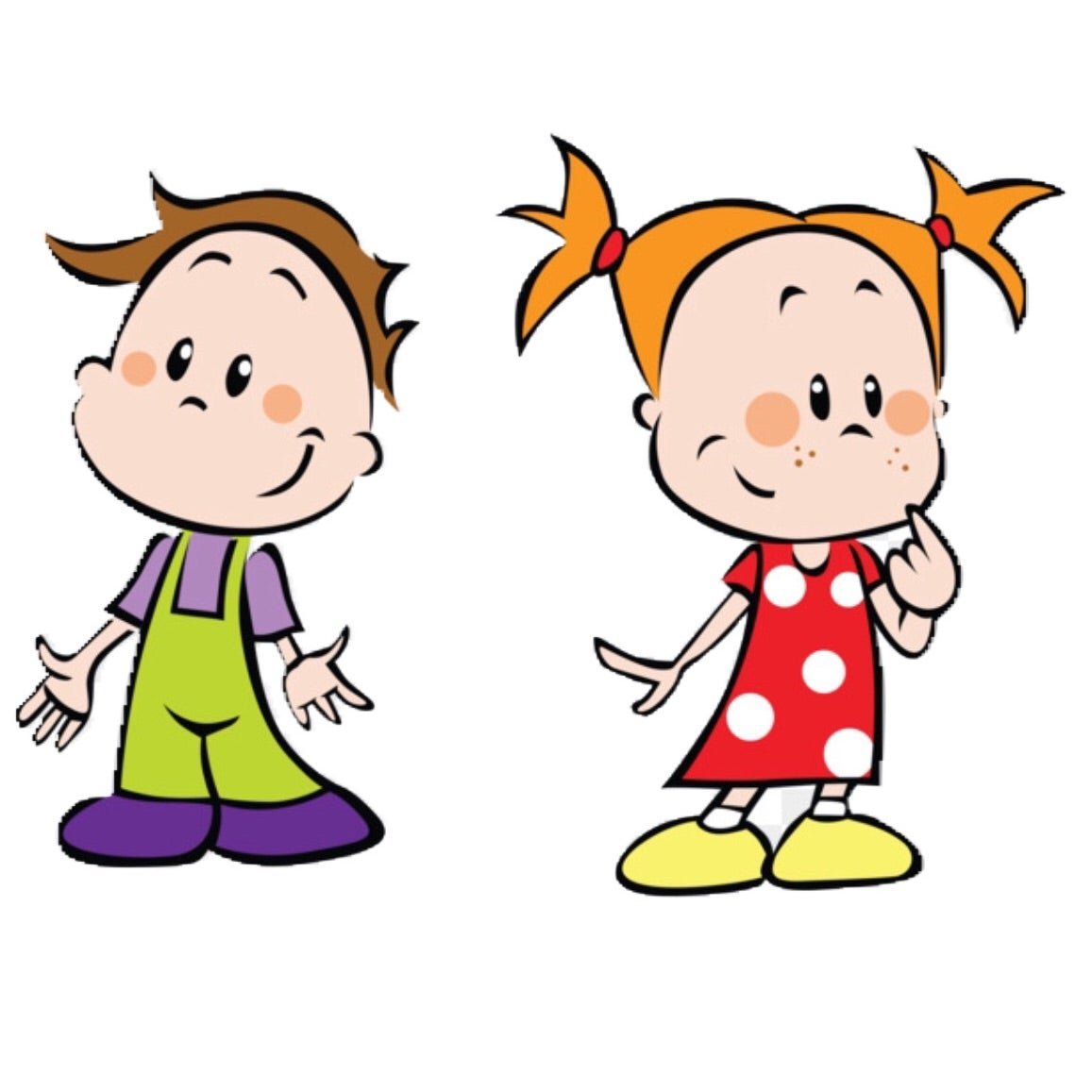 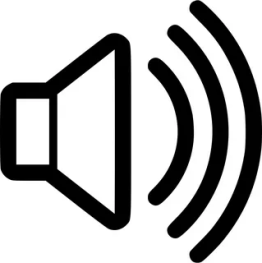 Для каких транспортных средств 
и участников дорожного движения 
предназначены элементы дороги?
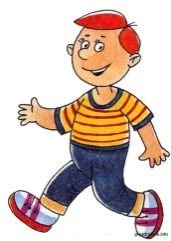 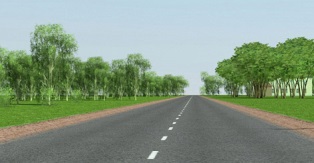 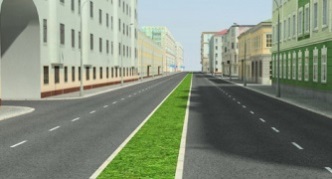 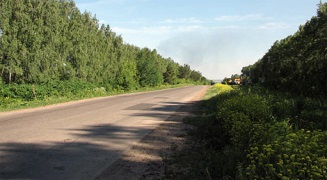 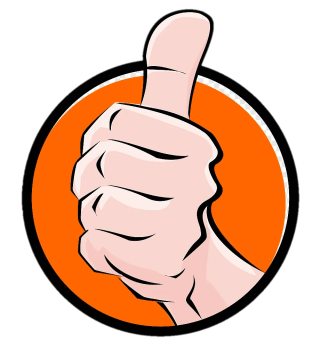 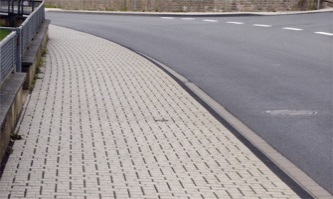 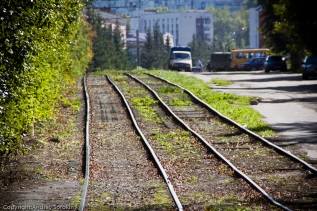 ЕЩЕ!
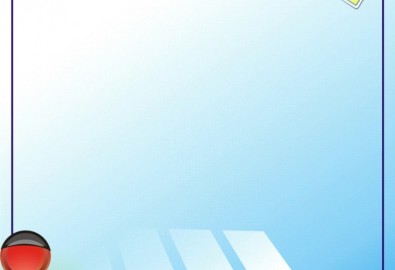 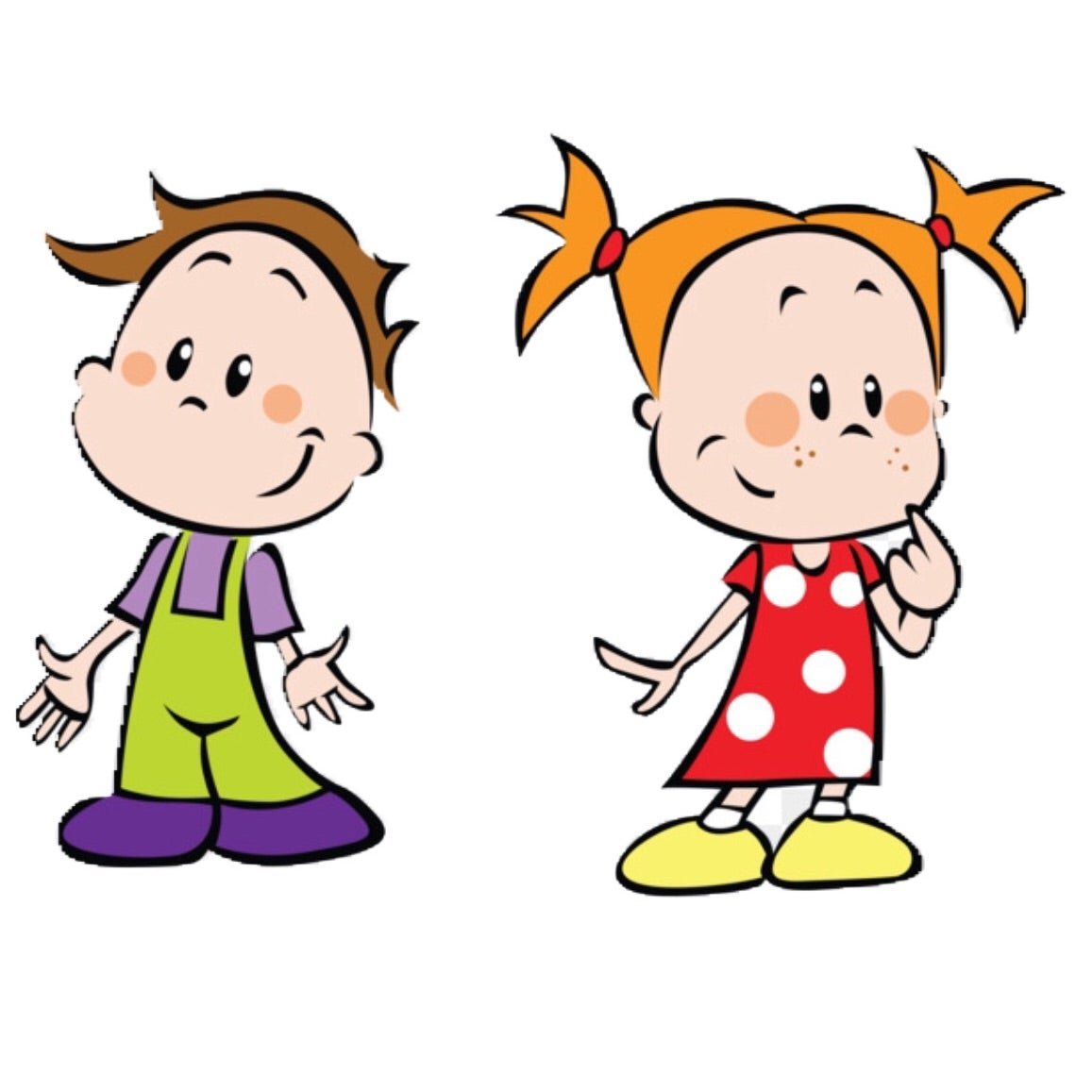 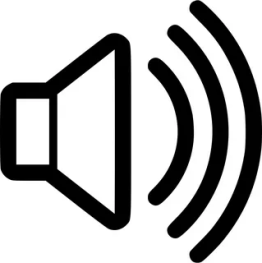 Какие элементы дороги предназначены 
для этого транспортного средства?
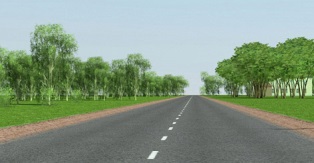 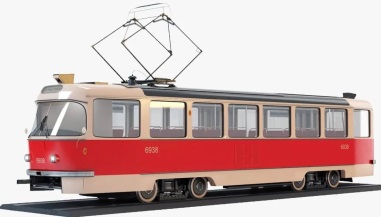 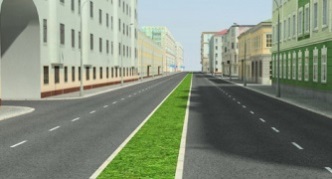 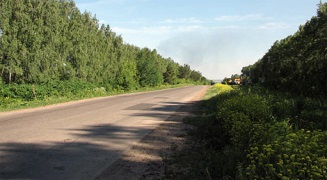 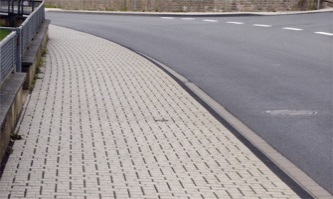 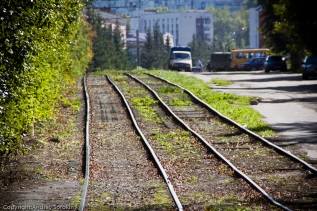 В начало
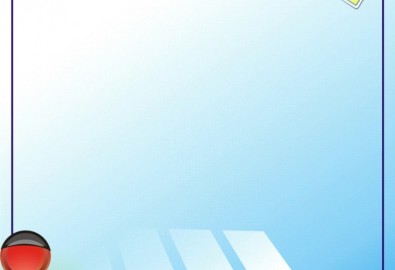 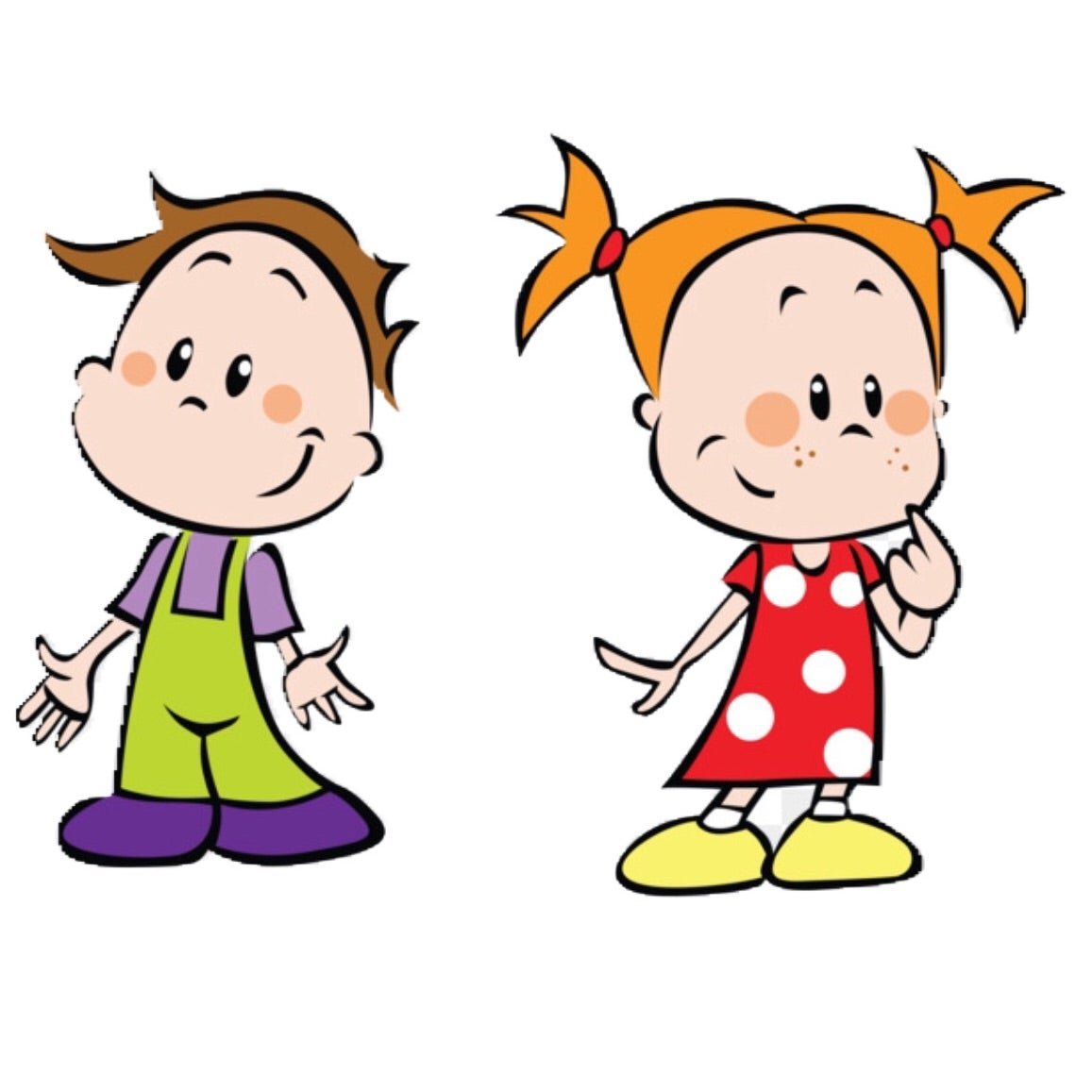 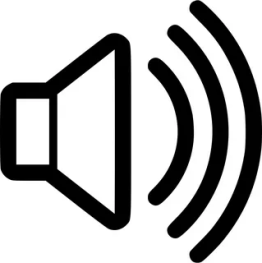 Какие элементы дороги предназначены 
для этого транспортного средства?
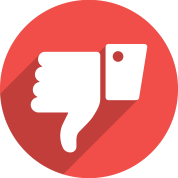 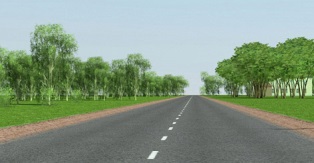 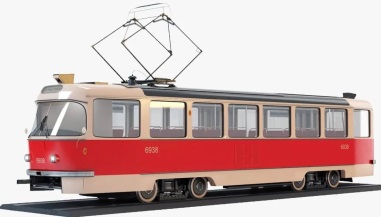 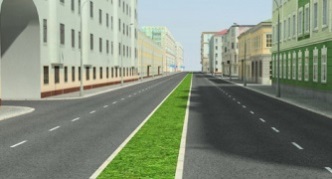 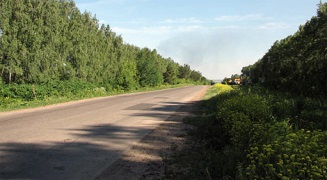 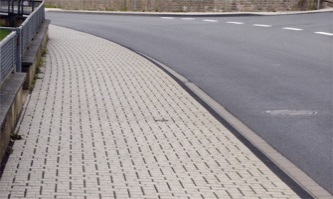 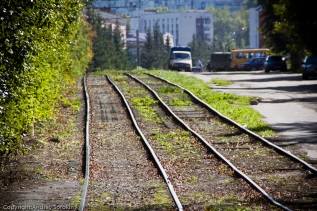 ЕЩЕ!
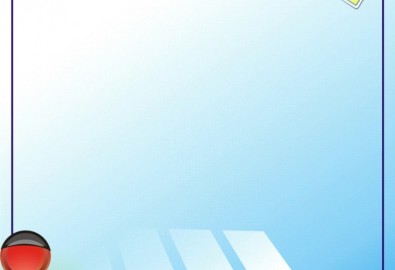 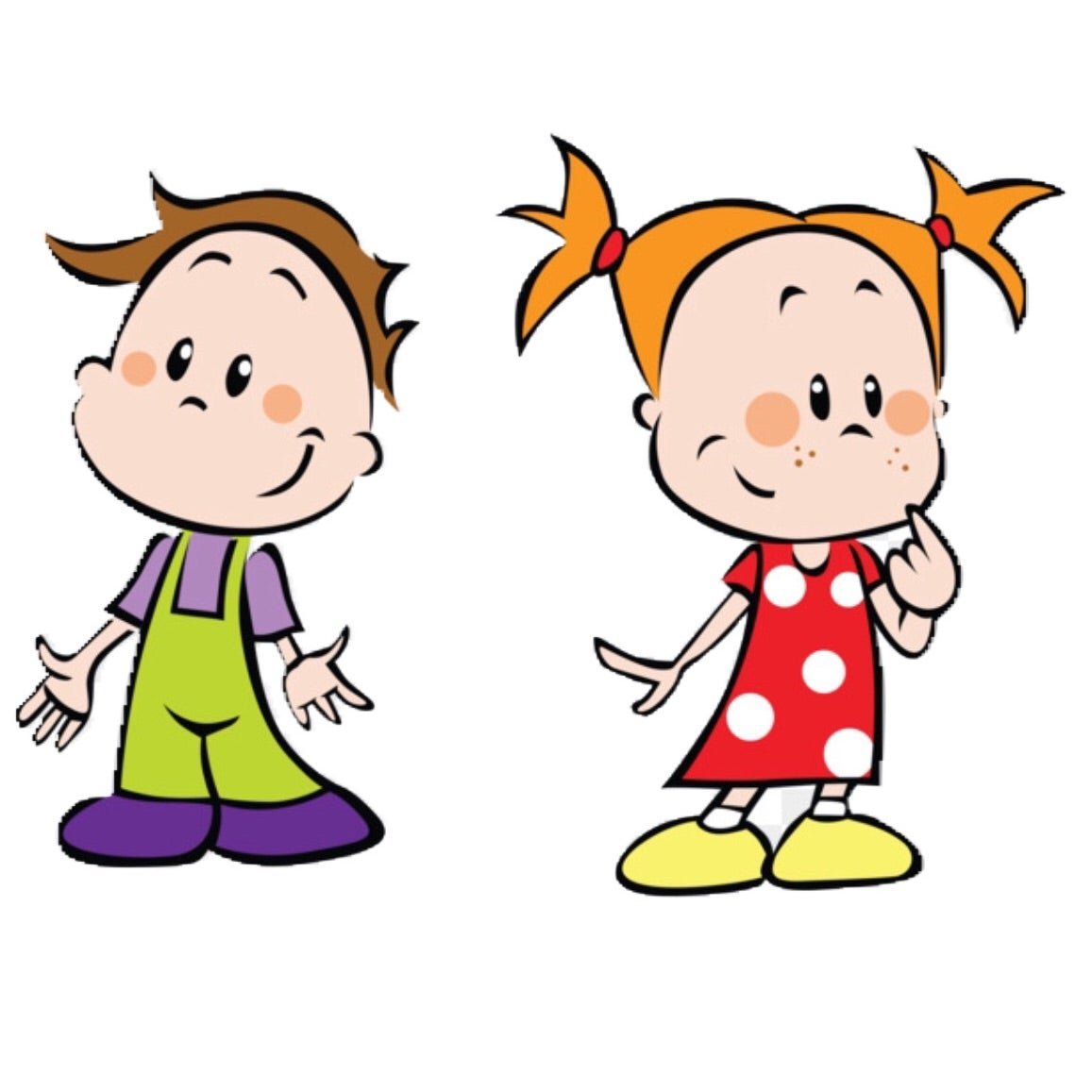 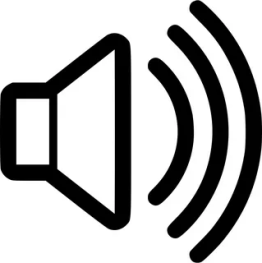 Какие элементы дороги предназначены 
для этого транспортного средства?
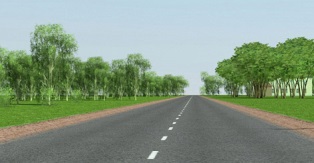 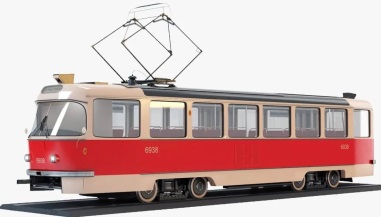 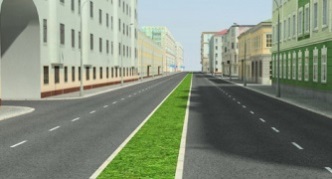 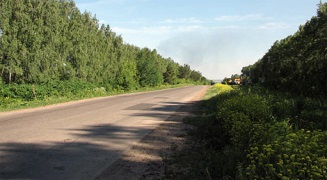 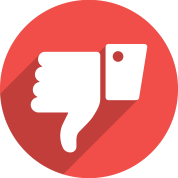 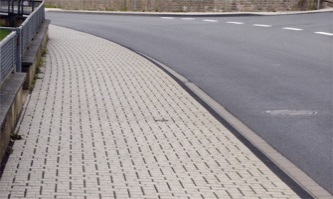 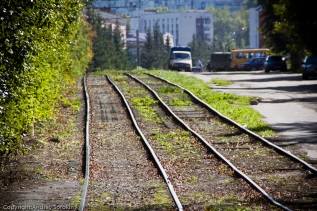 ЕЩЕ!
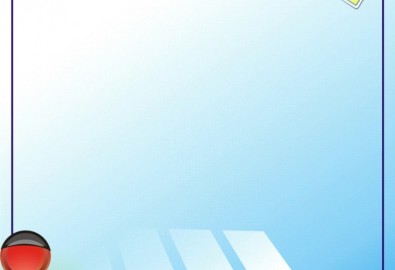 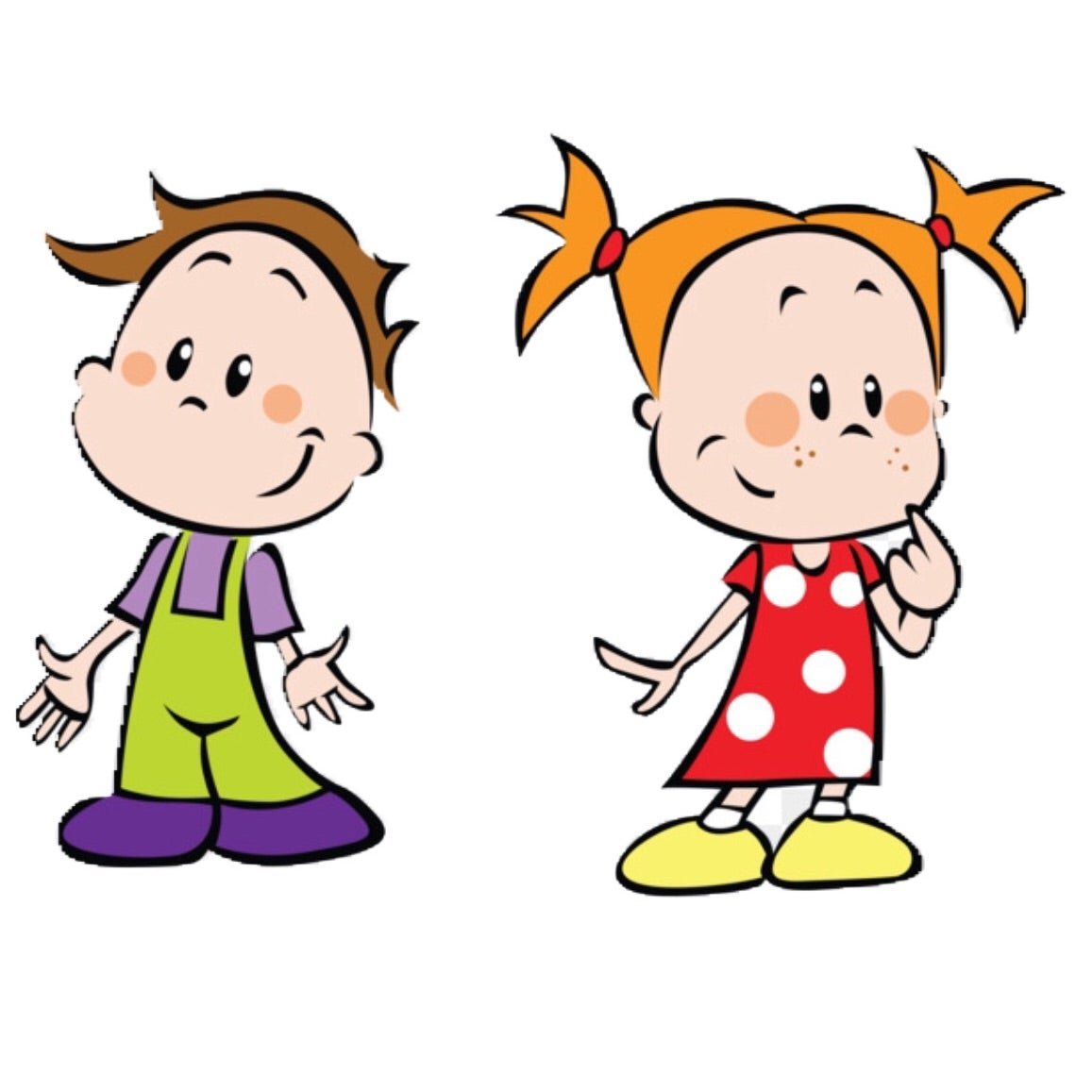 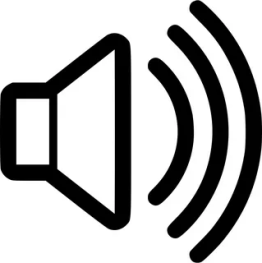 Какие элементы дороги предназначены 
для этого транспортного средства?
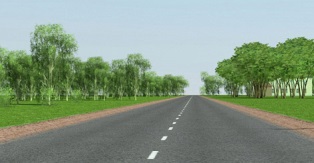 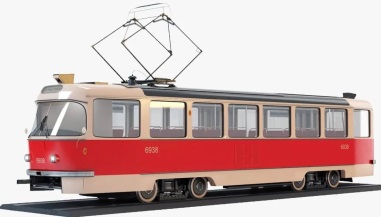 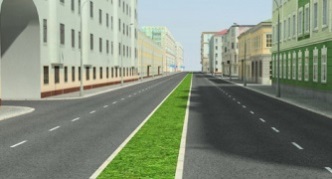 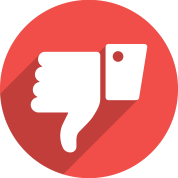 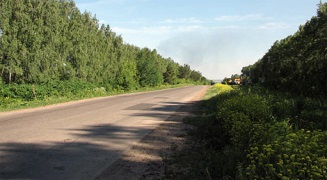 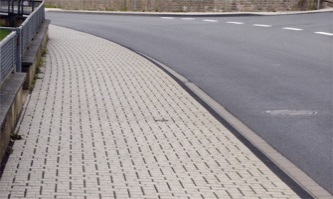 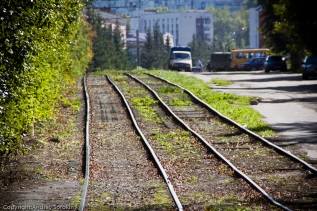 ЕЩЕ!
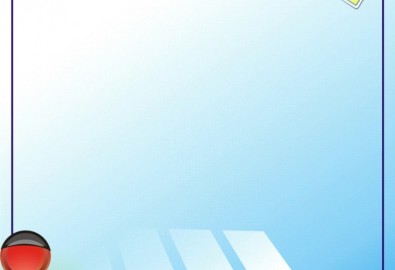 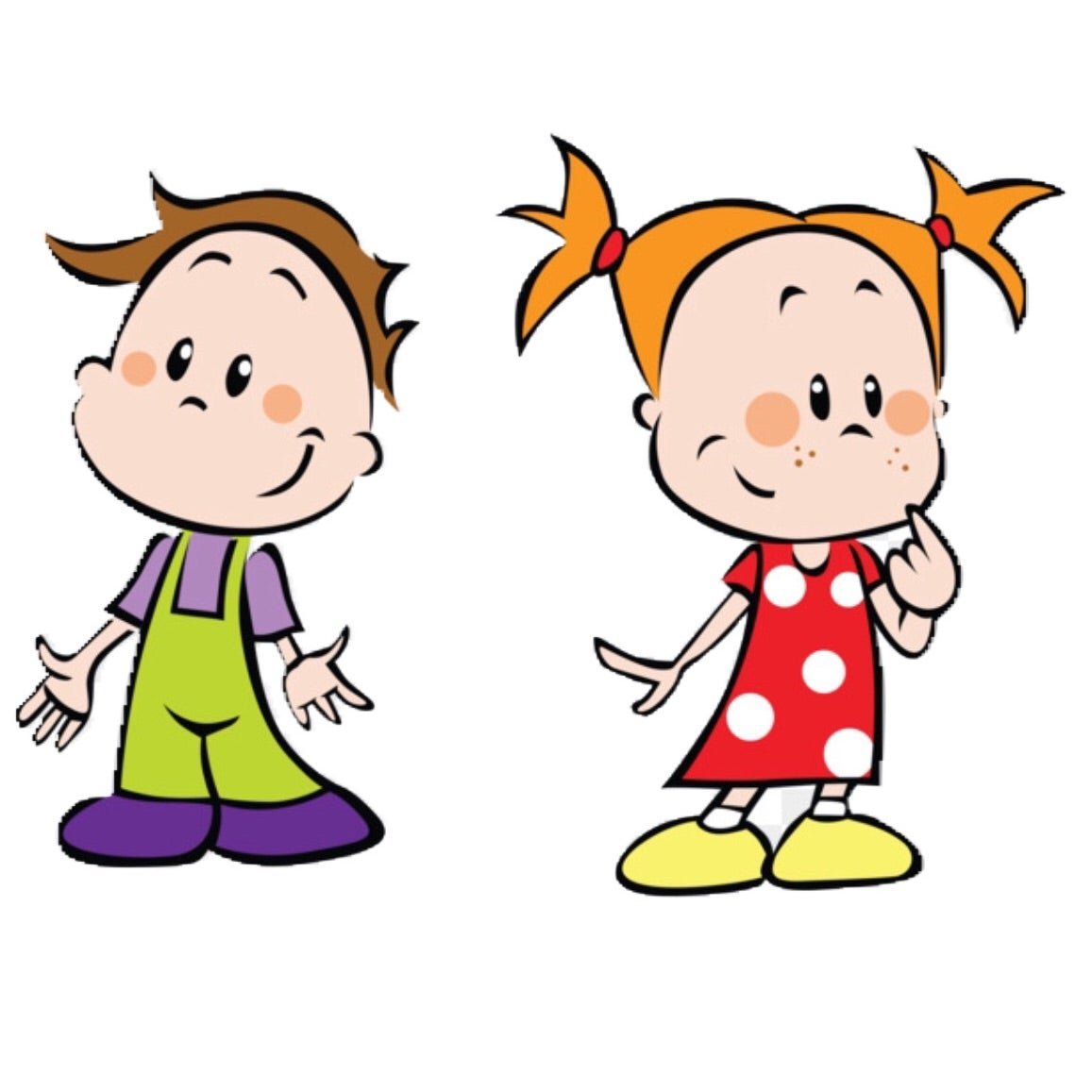 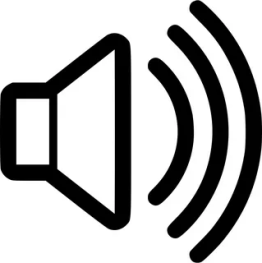 Какие элементы дороги предназначены 
для этого транспортного средства?
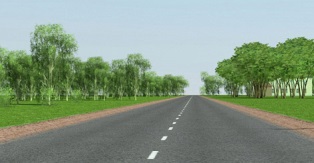 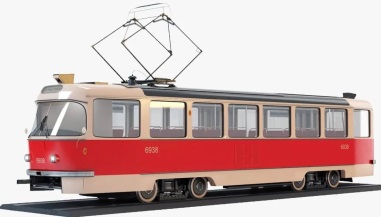 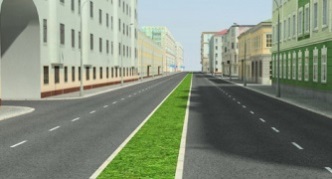 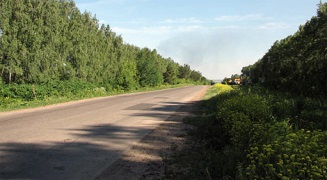 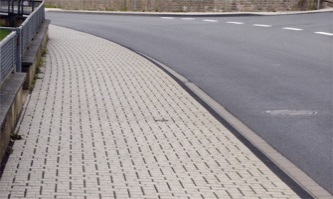 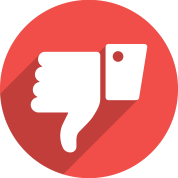 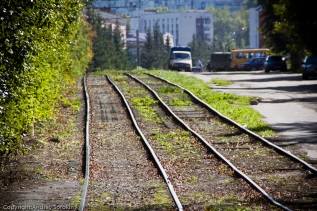 ЕЩЕ!
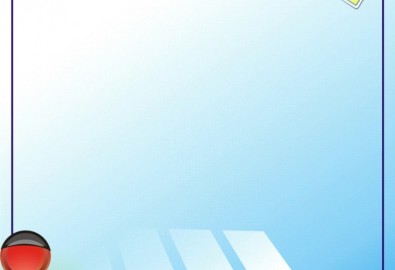 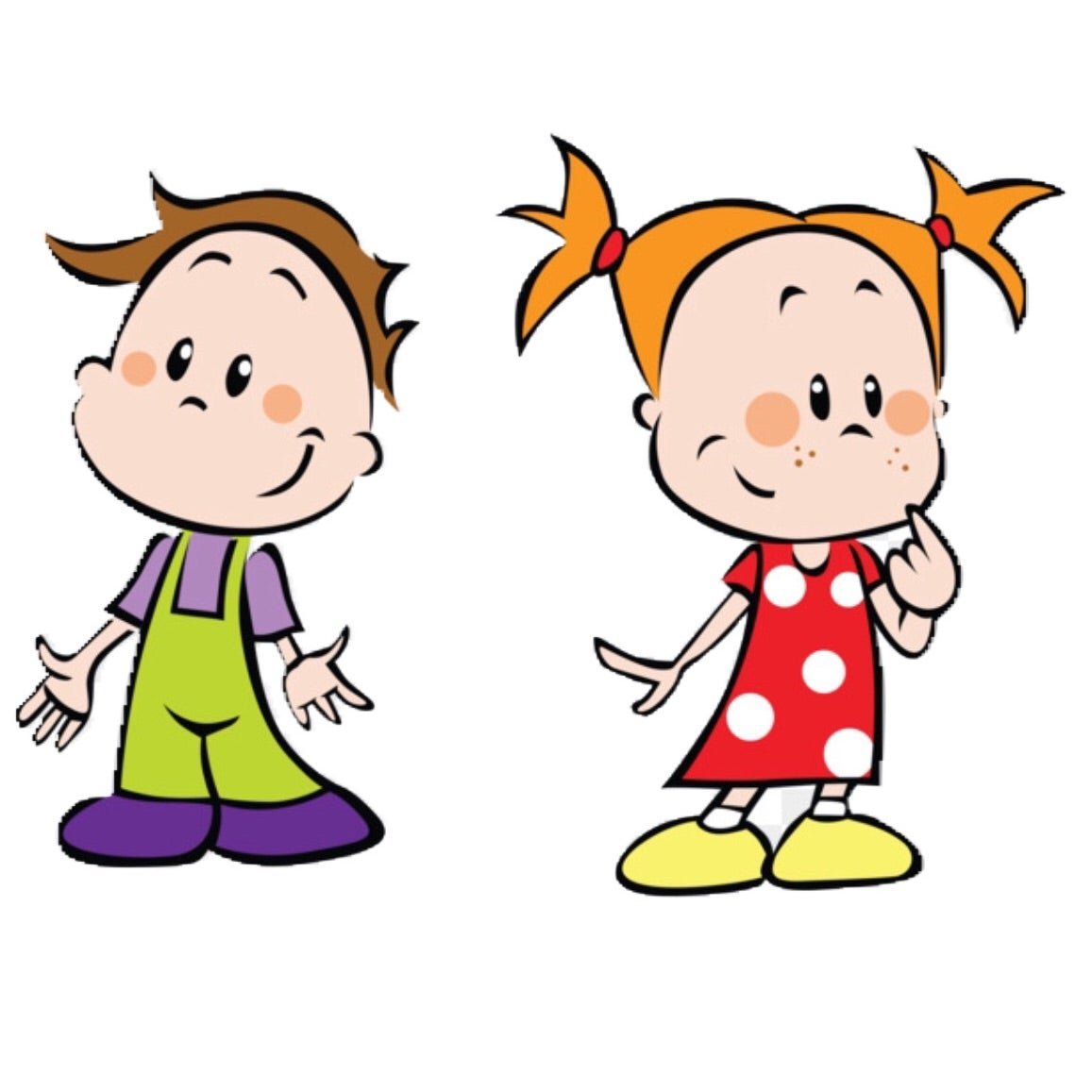 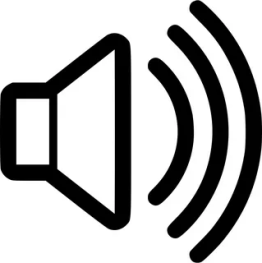 Какие элементы дороги предназначены 
для этого транспортного средства?
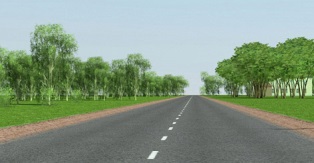 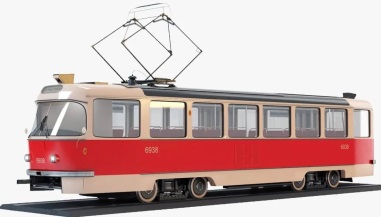 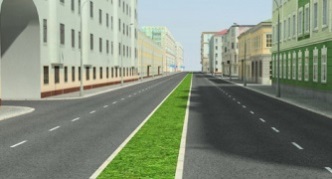 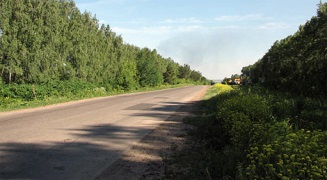 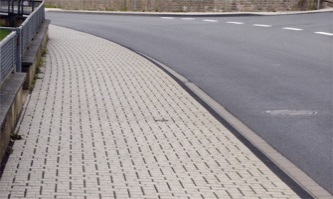 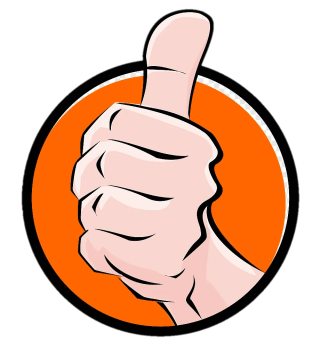 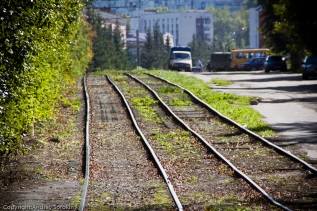 ЕЩЕ!
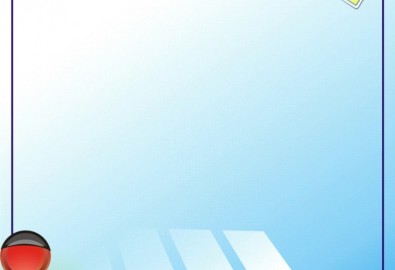 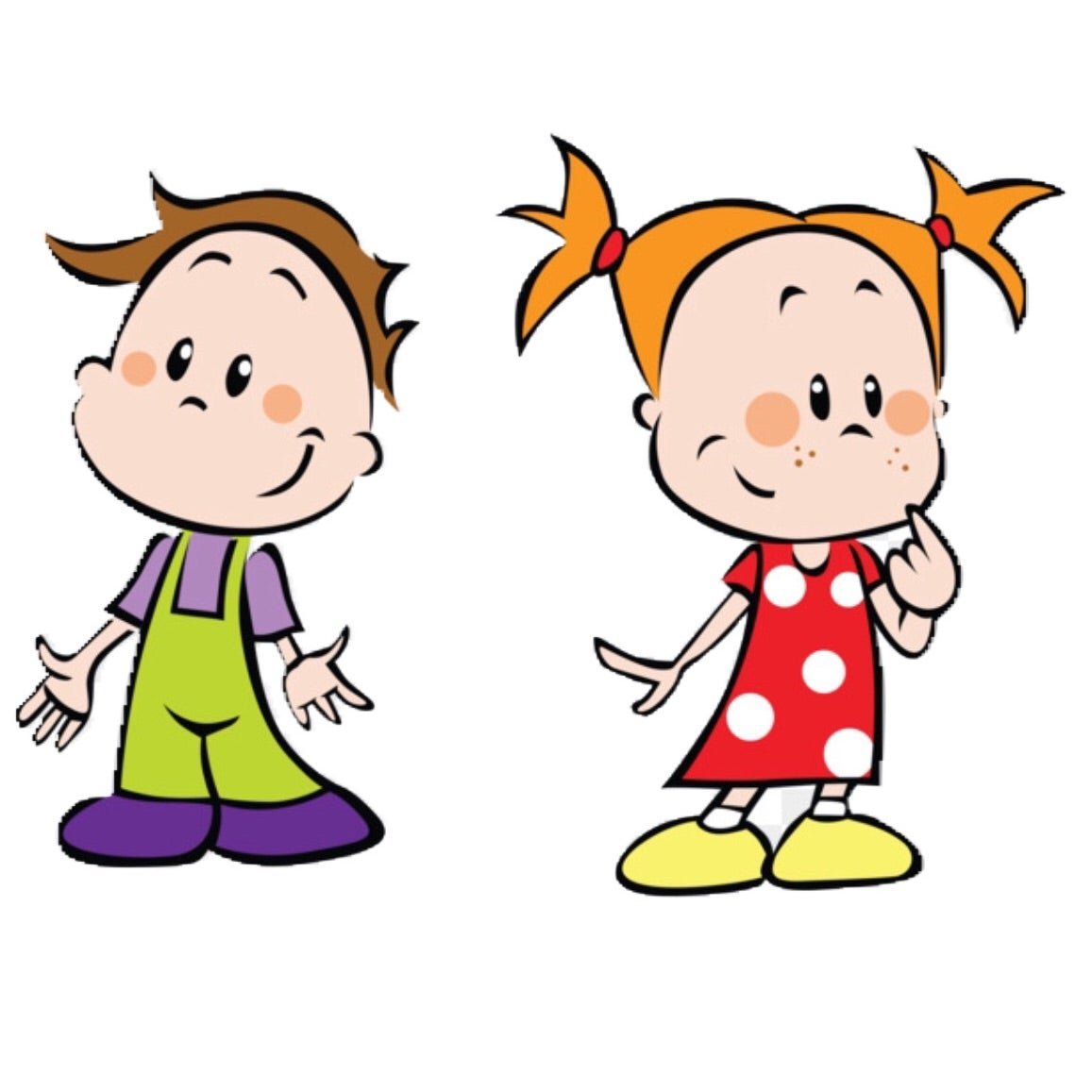 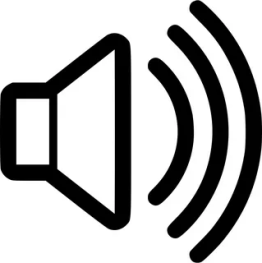 Какие элементы дороги предназначены 
для этого транспортного средства?
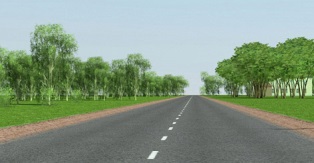 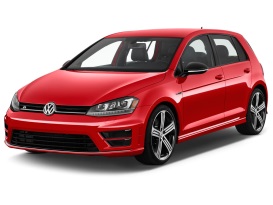 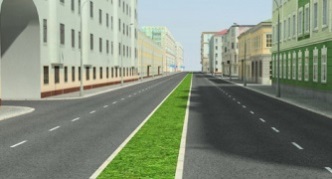 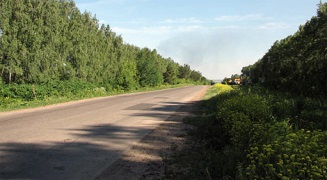 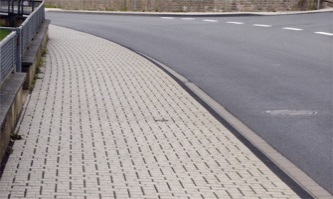 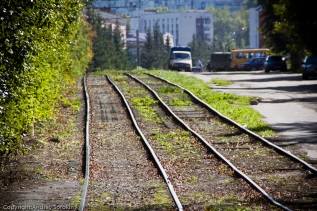 В начало
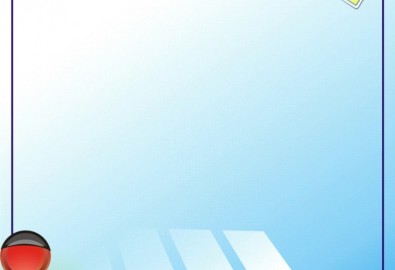 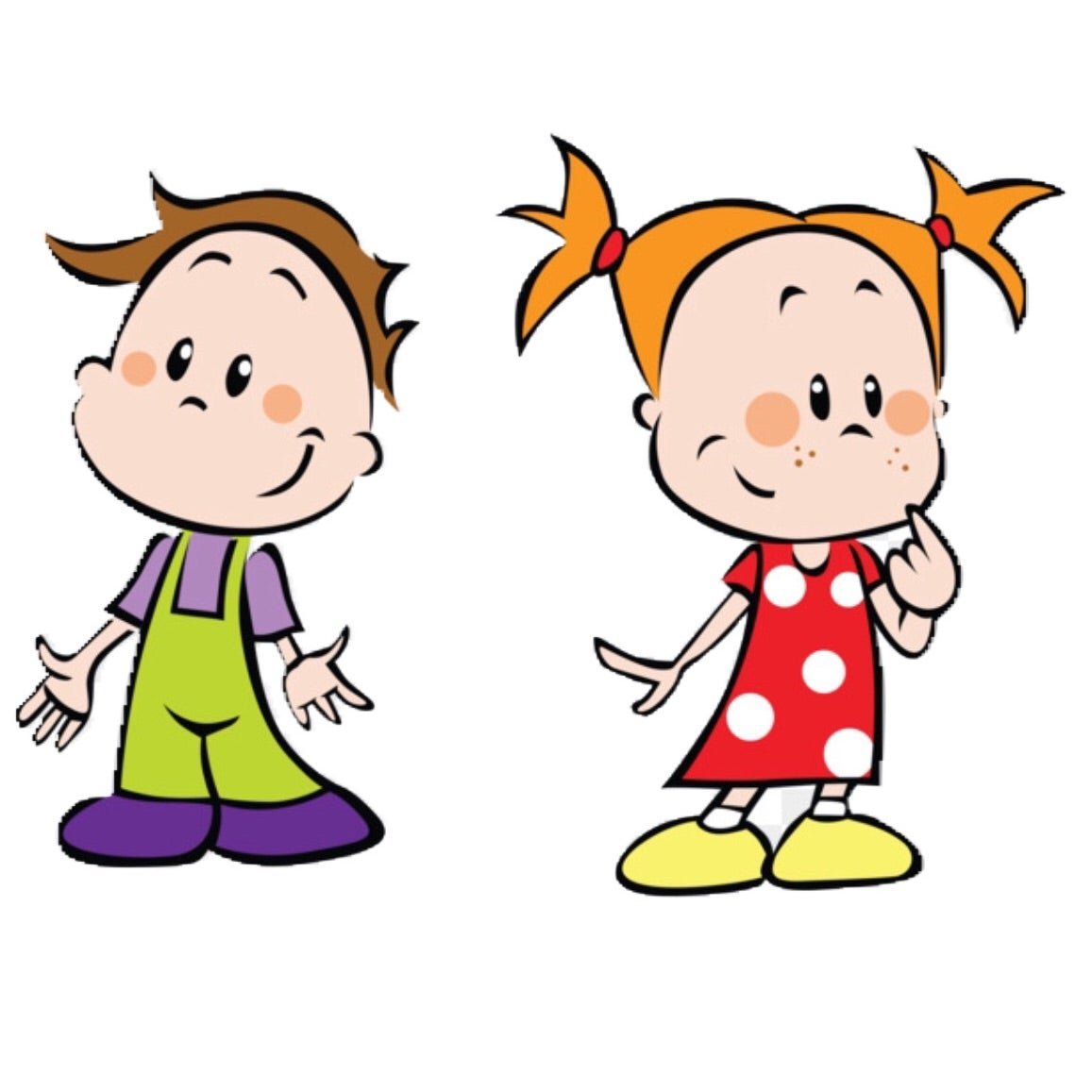 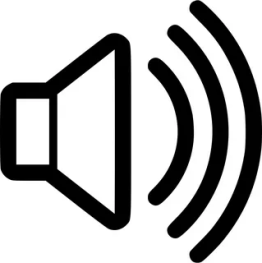 Какие элементы дороги предназначены 
для этого транспортного средства?
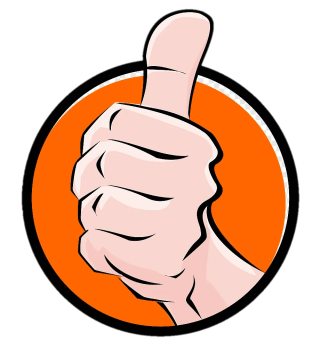 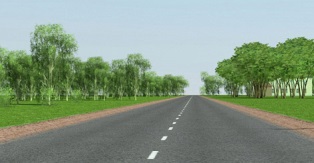 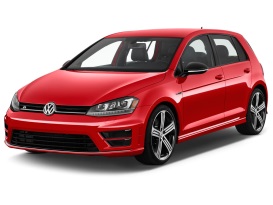 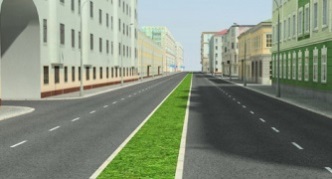 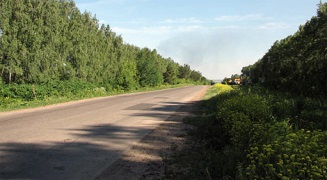 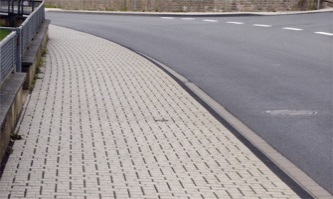 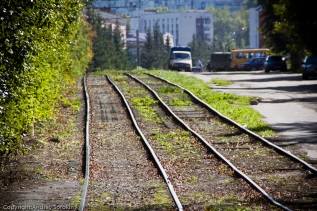 ЕЩЕ!
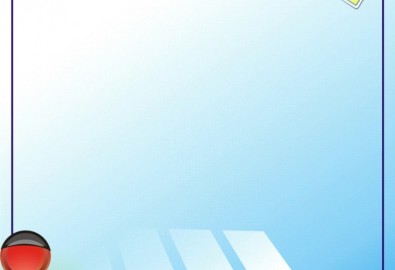 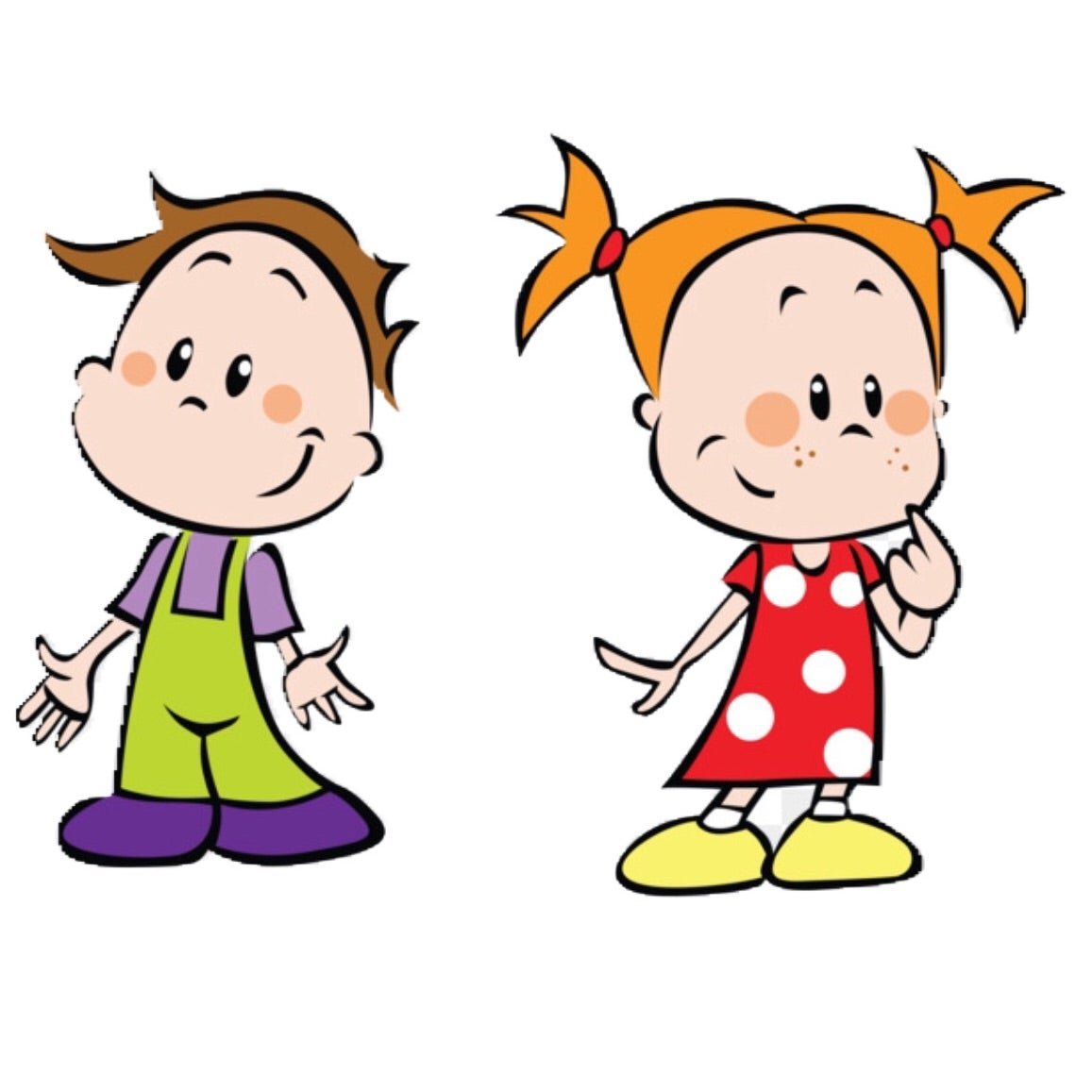 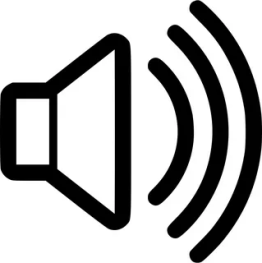 Какие элементы дороги предназначены 
для этого транспортного средства?
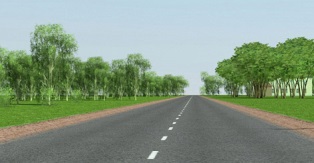 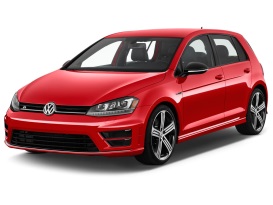 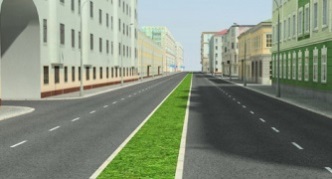 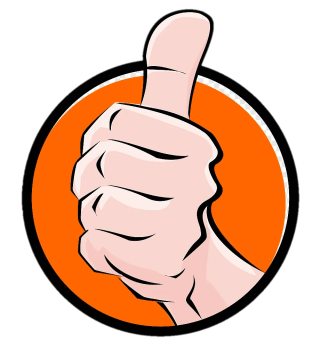 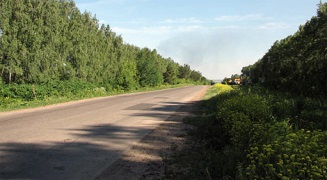 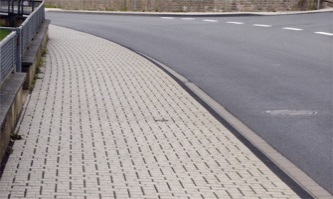 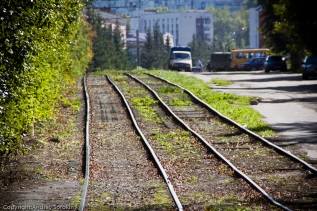 ЕЩЕ!
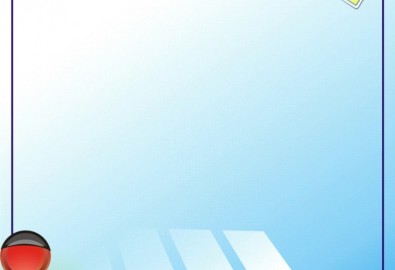 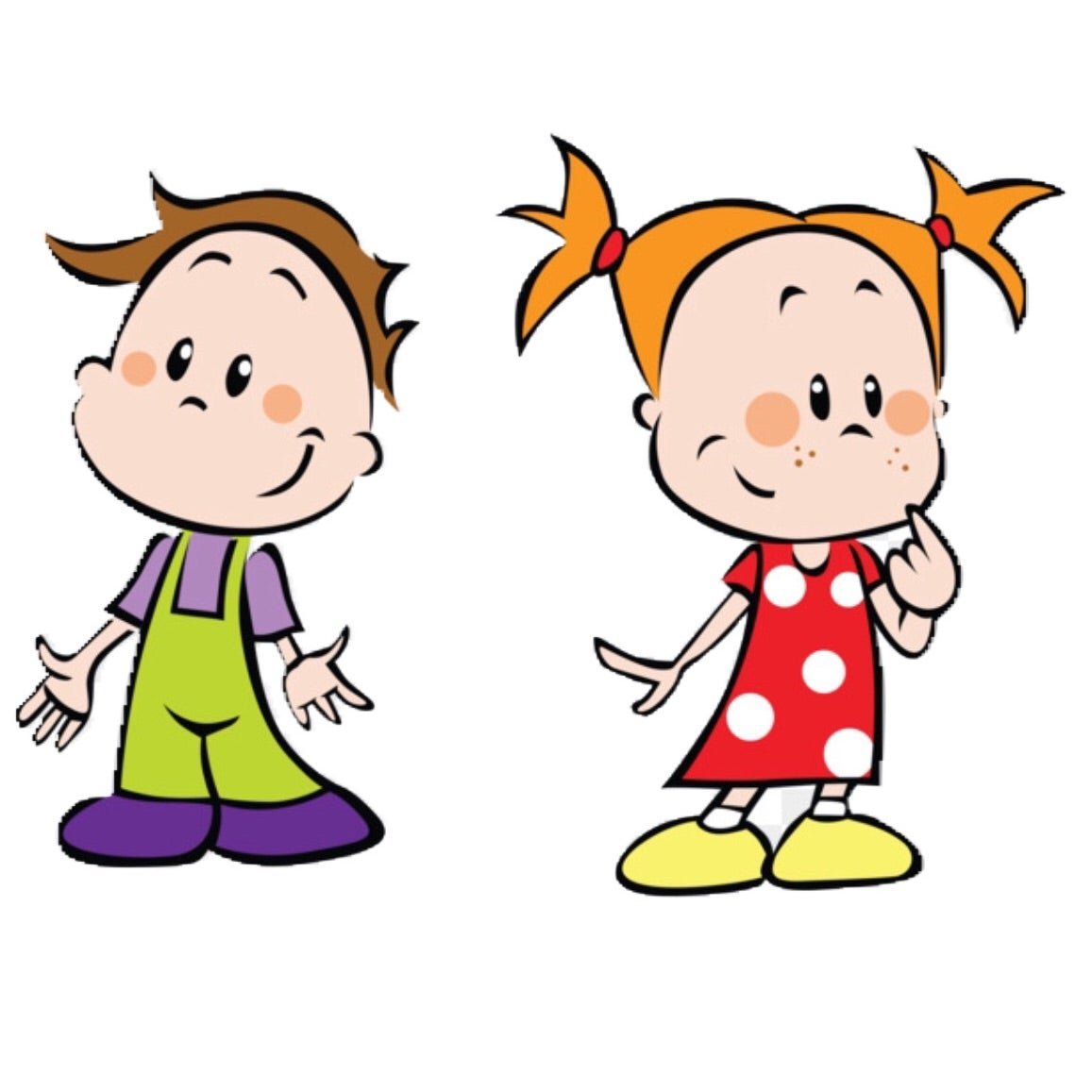 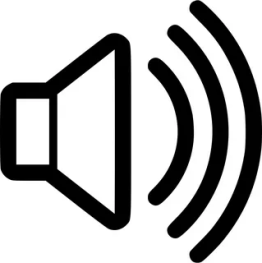 Какие элементы дороги предназначены 
для этого транспортного средства?
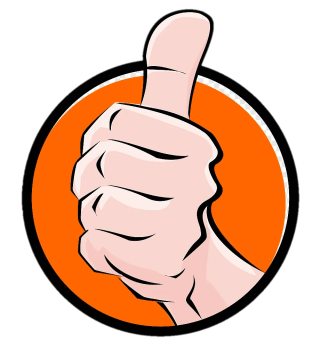 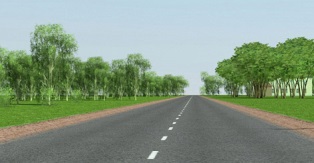 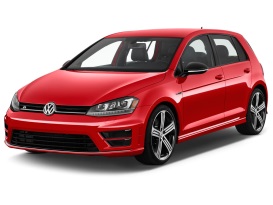 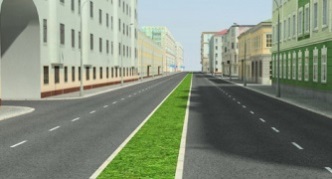 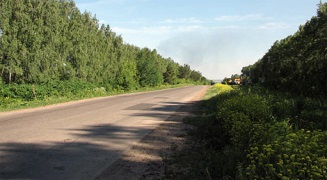 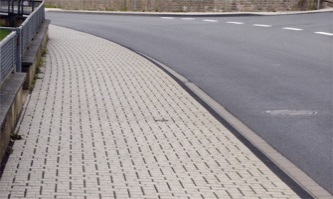 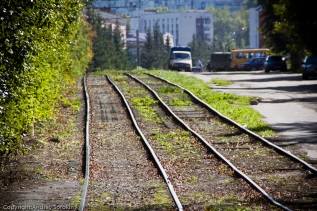 ЕЩЕ!
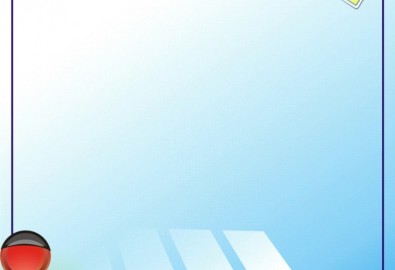 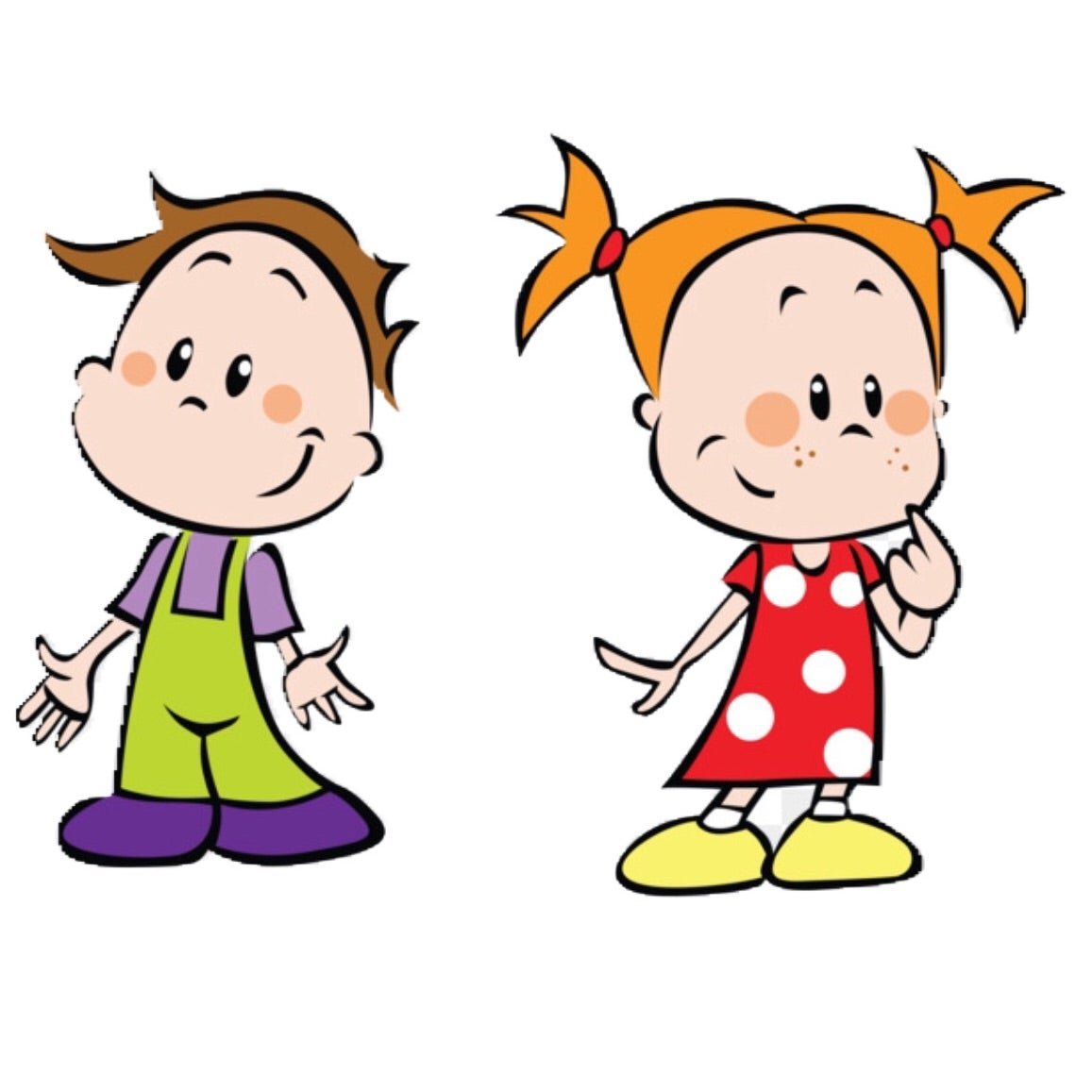 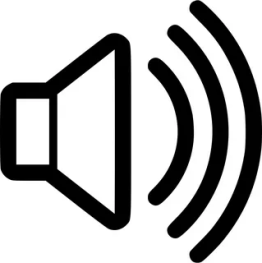 Какие элементы дороги предназначены 
для этого транспортного средства?
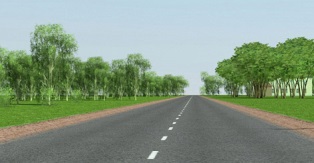 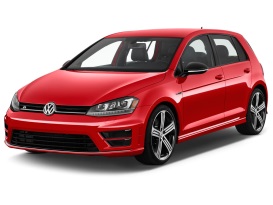 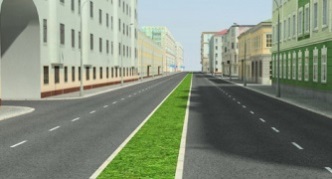 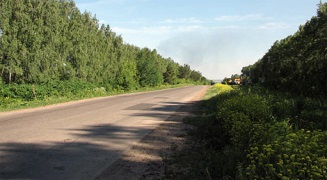 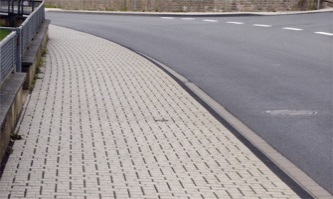 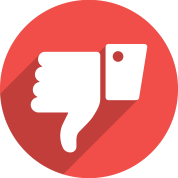 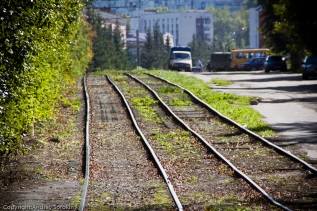 ЕЩЕ!
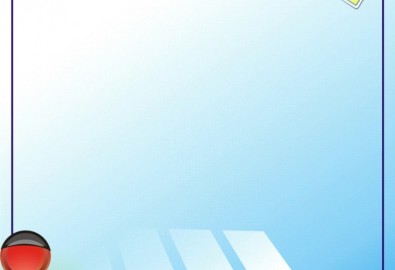 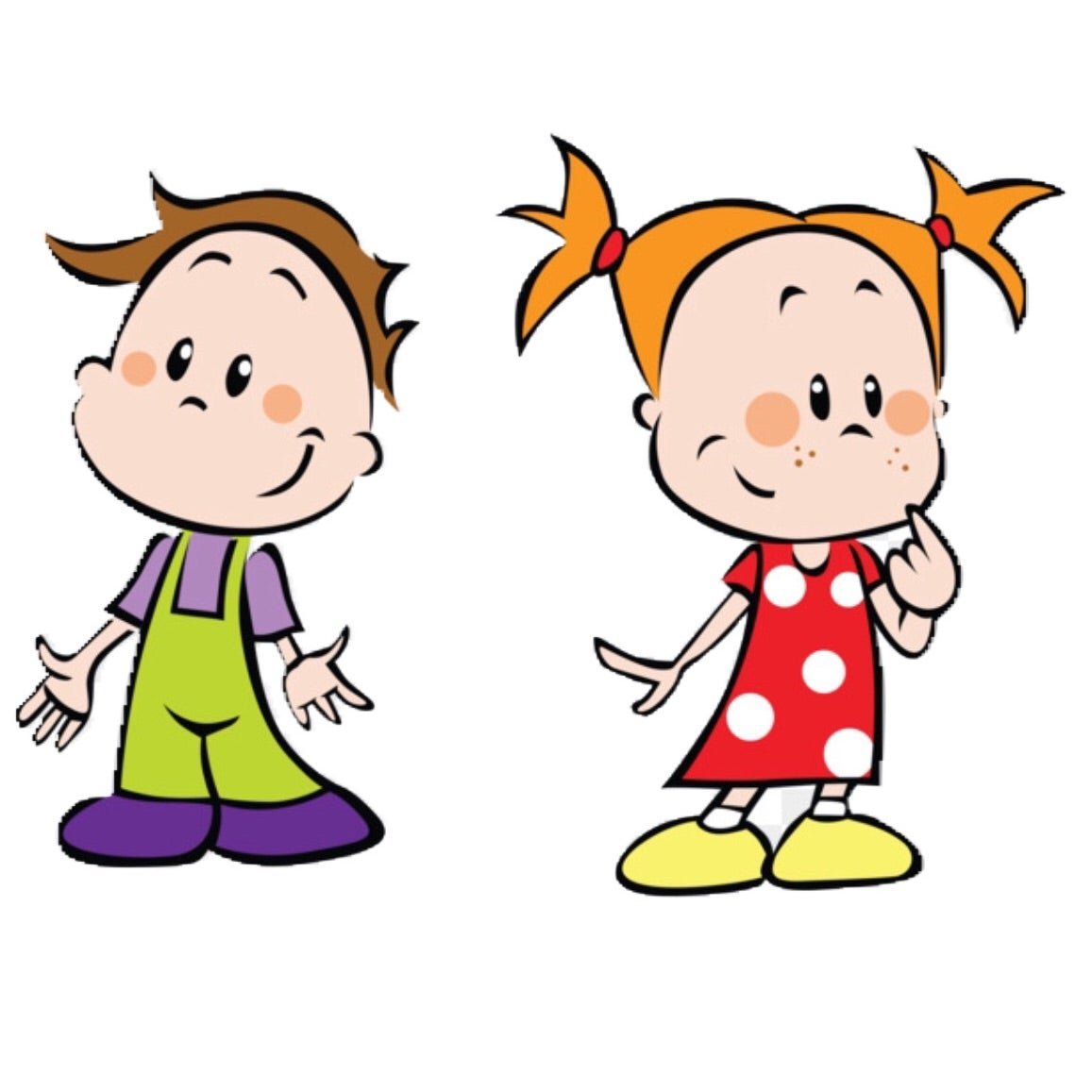 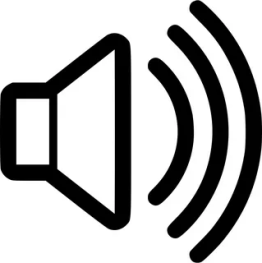 м
Какие элементы дороги предназначены 
для этого транспортного средства?
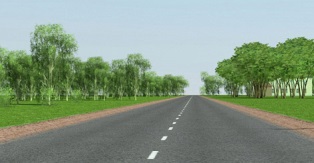 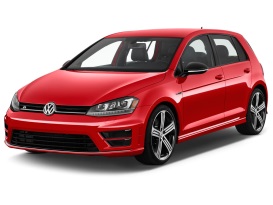 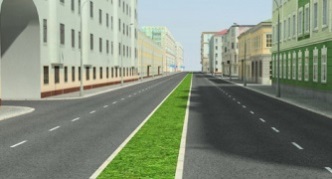 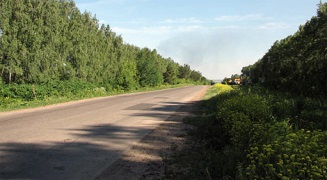 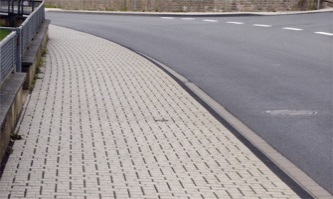 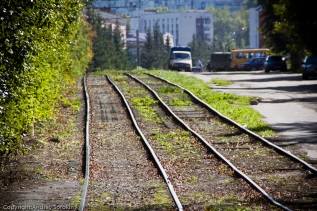 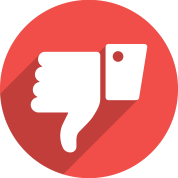 ЕЩЕ!
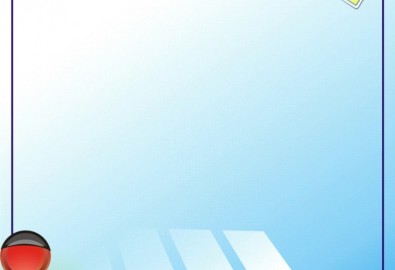 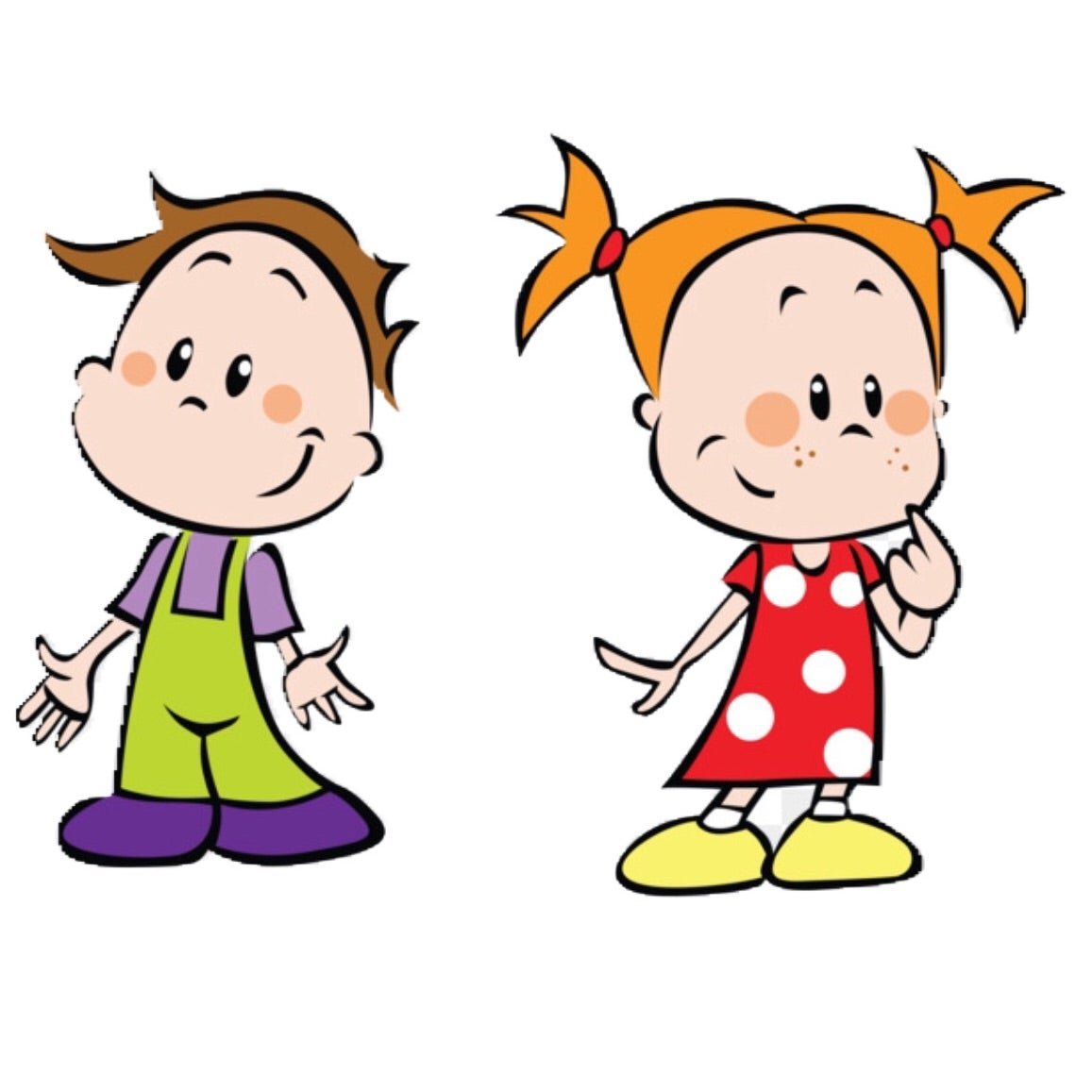 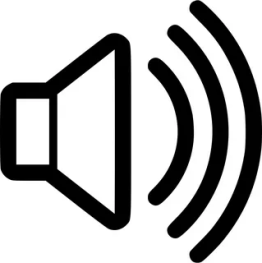 м
Составь слово
Д
Г
А
О
О
Р
В  начало